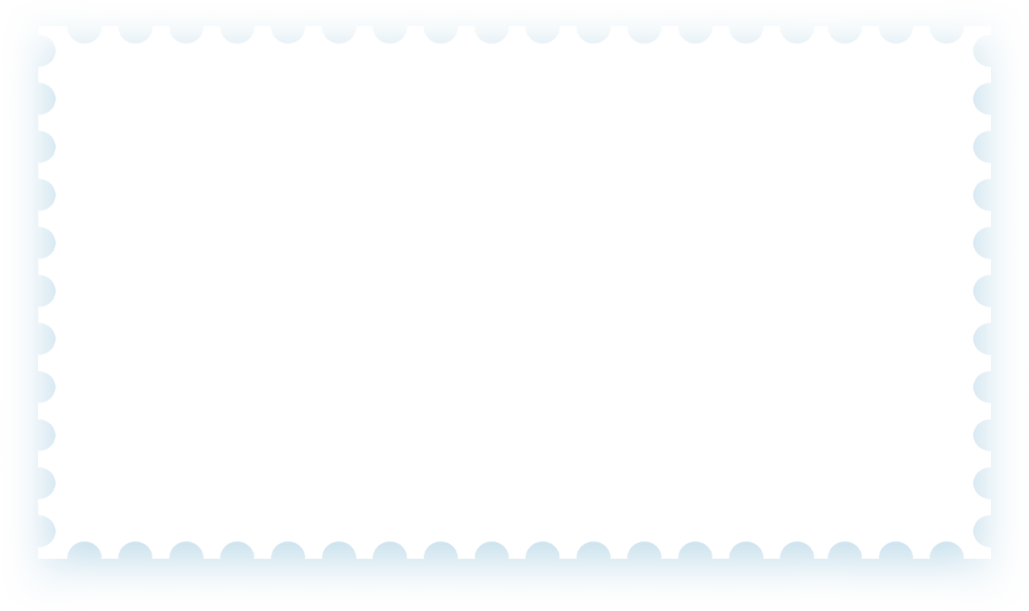 TIẾT: 12
VIẾT 
VIẾT BÀI VĂN  THUYẾT MINH THUẬT  LẠI MỘT SỰ KIỆN (MỘT SINH HOẠT VĂN HÓA)
GIÁO VIÊN:………….
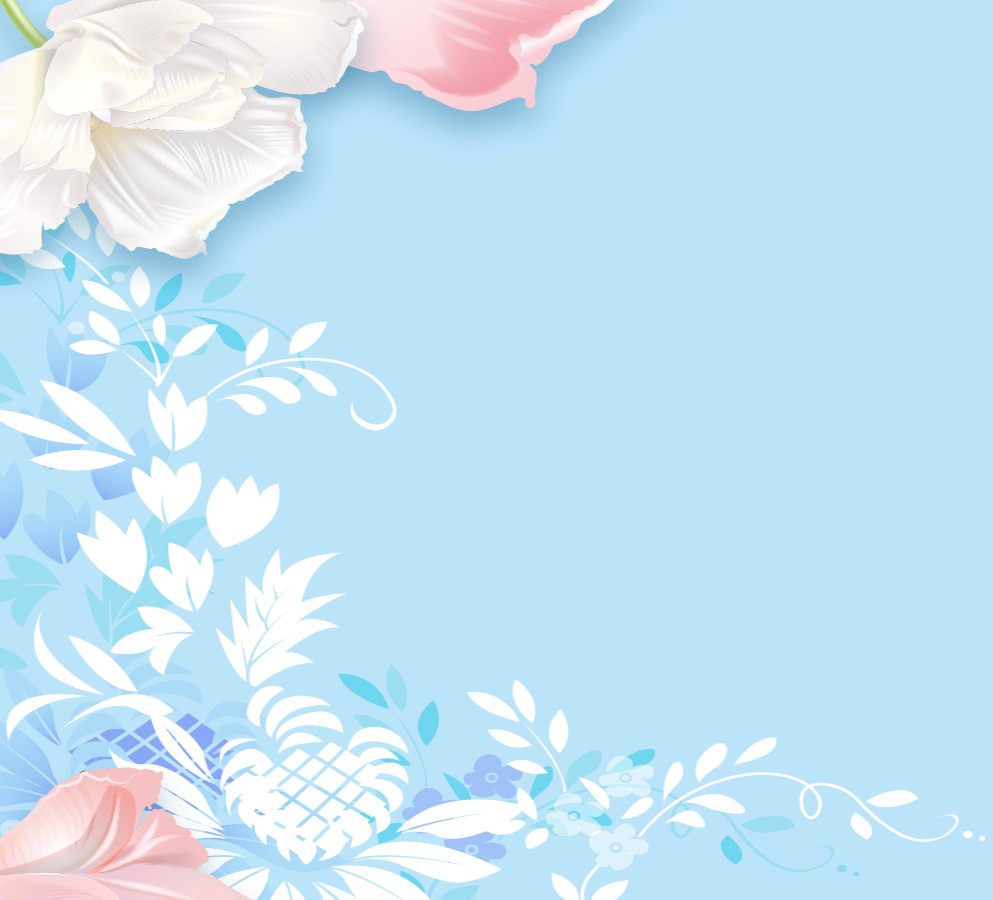 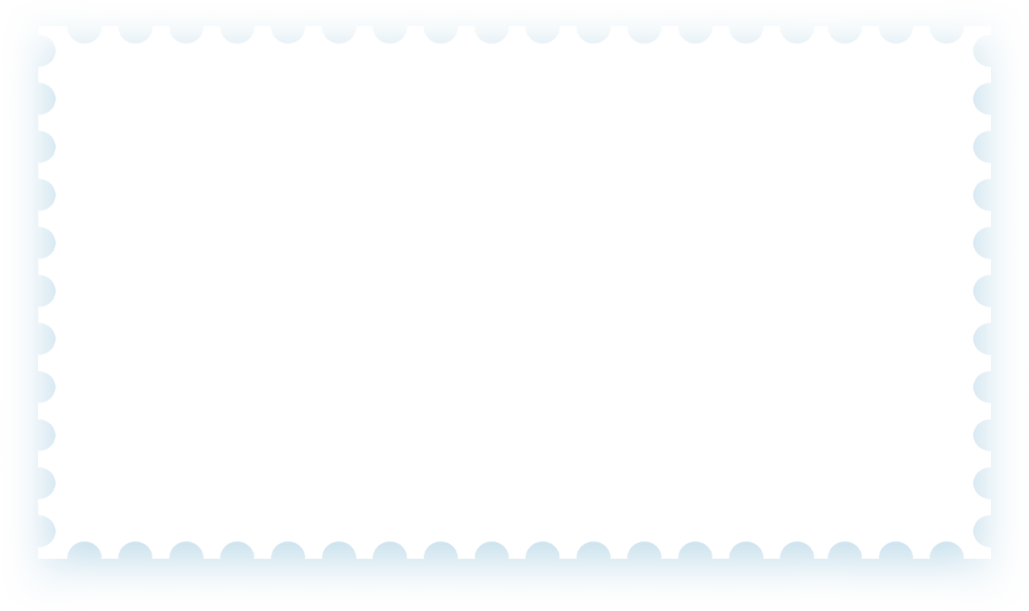 KHỞI ĐỘNG
TRÒ CHƠI GIẢI Ô CHỮ
1
?
?
C
H
Ọ
I
T
R
Â
U
?
?
?
1
?
?
?
2
?
?
?
?
?
?
?
?
?
C
H
Ù
A
H
Ư
Ơ
N
G
2
3
?
?
?
?
?
?
?
?
T
R
U
N
G
T
H
U
3
4
?
?
?
?
?
Y
Ê
N
T
Ử
4
5
?
?
?
T
Ế
T
5
6
?
?
?
?
?
?
?
T
H
Ổ
I
C
Ơ
M
6
7
L
A
M
S
Ơ
N
7
?
?
?
?
?
?
8
H
Ộ
I
L
I
M
8
?
?
?
?
?
?
9
H
O
A
B
A
N
9
?
?
?
?
?
?
10
?
?
?
?
?
?
?
?
?
H
A
L
L
O
W
E
E
N
10
T
H
Ế
T
M
I
N
H
U
Y
?
?
?
?
?
?
?
?
?
?
BÀI HỌC
Câu 1: Đây là tên một lễ hội diễn ra ngày mùng 9 tháng 8 âm lịch hàng năm tại Đồ Sơn, Hải Phòng?
QUAY VỀ
Câu 2: Sắp xếp các kí tự sau để thành tên một ngôi chùa nổi tiếng của Việt Nam
ư/h/ù/n/c/g/H/ơ/a.
QUAY VỀ
Câu 3: Tên gọi ngày tết dành riêng cho thiếu nhi, diễn ra vào tháng tám âm lịch hàng năm?
QUAY VỀ
Câu 4: Đây là tên một ngôi chùa ở Quảng Ninh, được vua Trần Nhân Tông chọn làm nơi tu hành sau khi truyền ngôi?
QUAY VỀ
Câu 5: Đây là dịp mà ai cũng mong muốn nhất trong một năm, đặc biệt là các em thiếu nhi?
QUAY VỀ
Câu 6: Đây là tên một hội thi nổi tiếng ở Đồng Vân?
m/t/ơ/h/ổ/c/i
QUAY VỀ
Câu 7: Đây là tên cuộc khởi nghĩa đã tiêu diệt được giặc Minh do Lê Lợi làm thủ lĩnh?
QUAY VỀ
Câu 8: Tên một lễ hội ở Bắc Ninh, gắn liền với những làn điệu dân ca quan họ?
QUAY VỀ
Câu 9: Tên một lễ hội hoa ở Tây Bắc?
QUAY VỀ
Câu 10: Tên một lễ hội diễn ra vào ngày cuối cùng của tháng 10 hàng năm?
QUAY VỀ
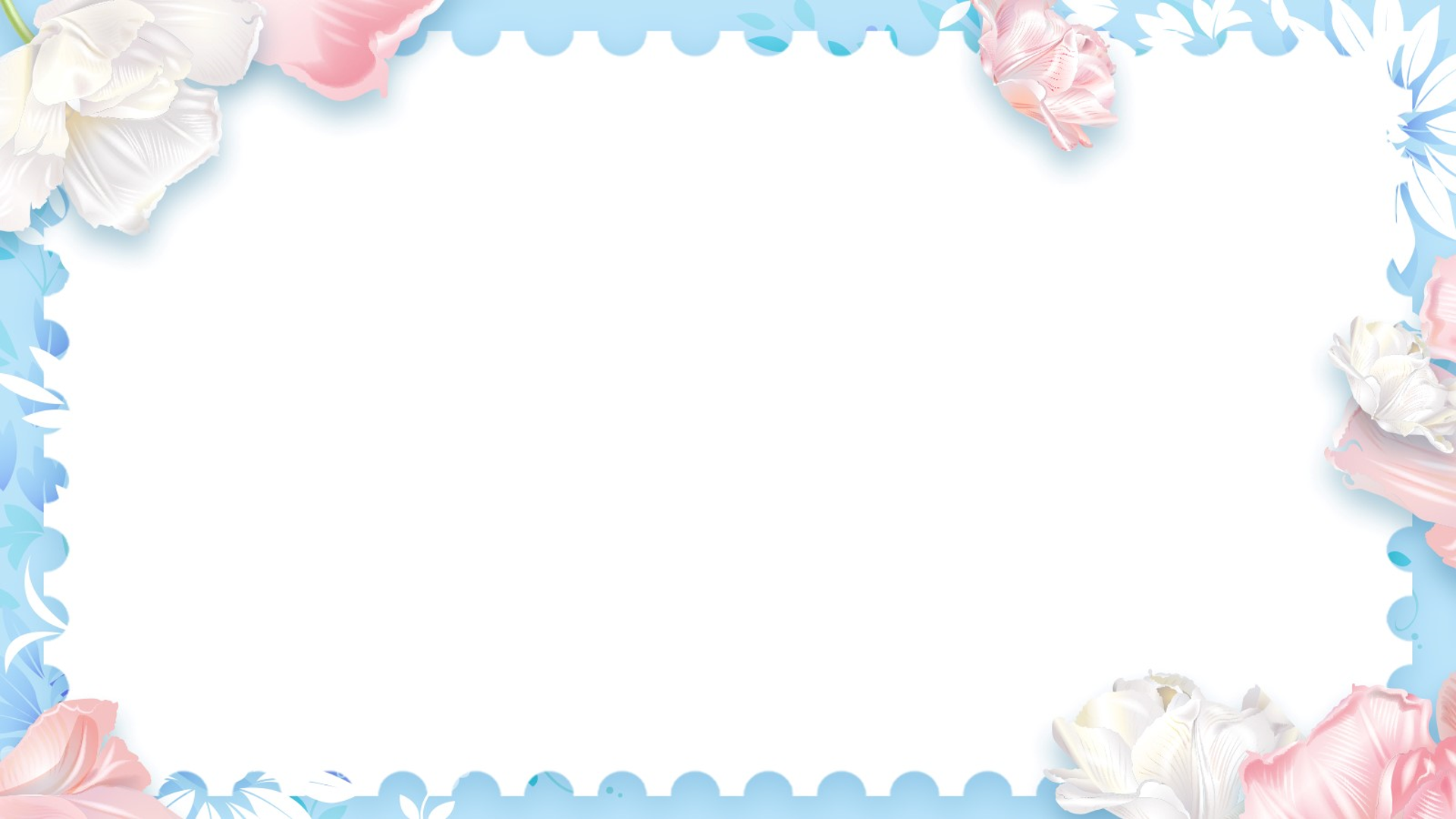 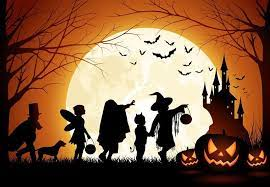 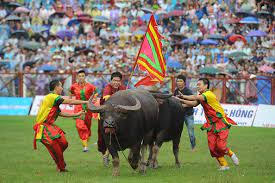 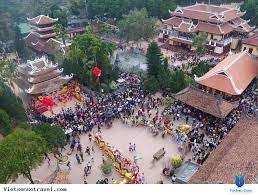 LỄ HỘ  I
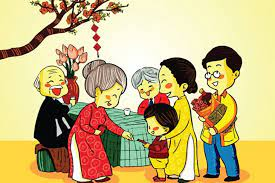 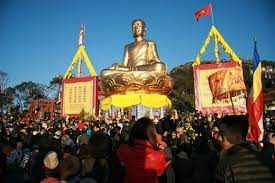 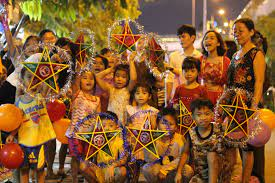 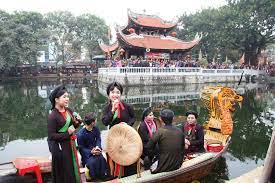 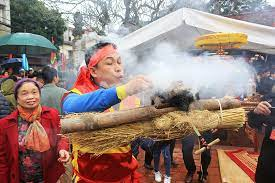 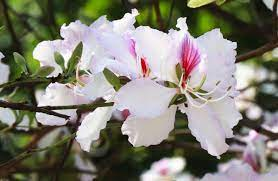 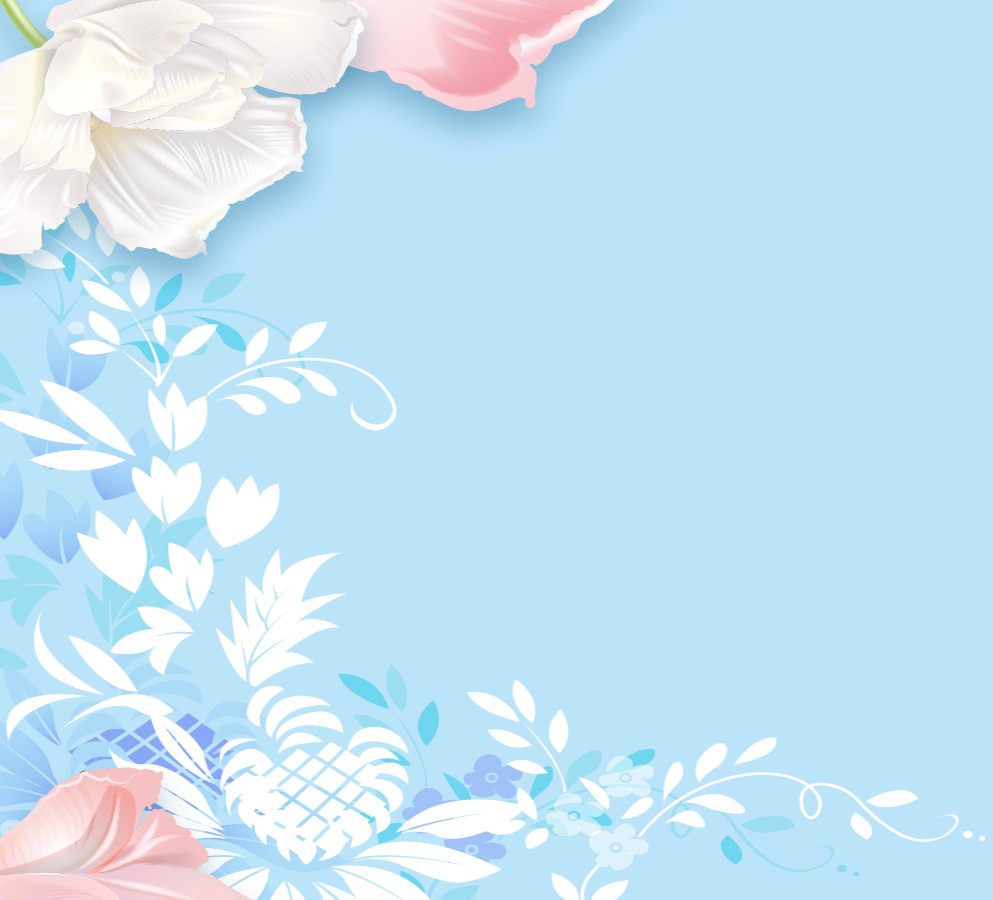 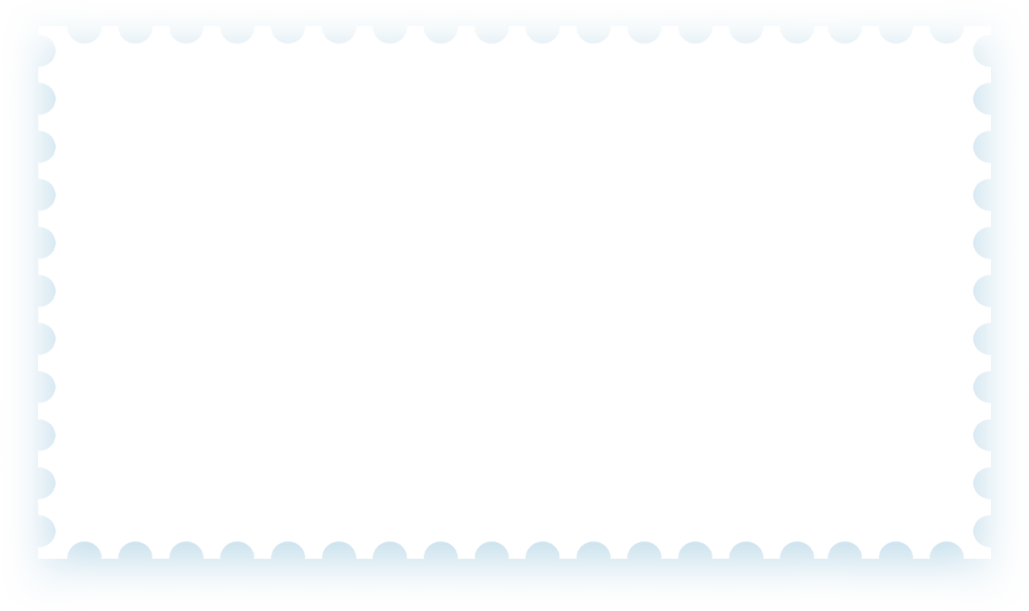 HÌNH THÀNH KIẾN THỨC
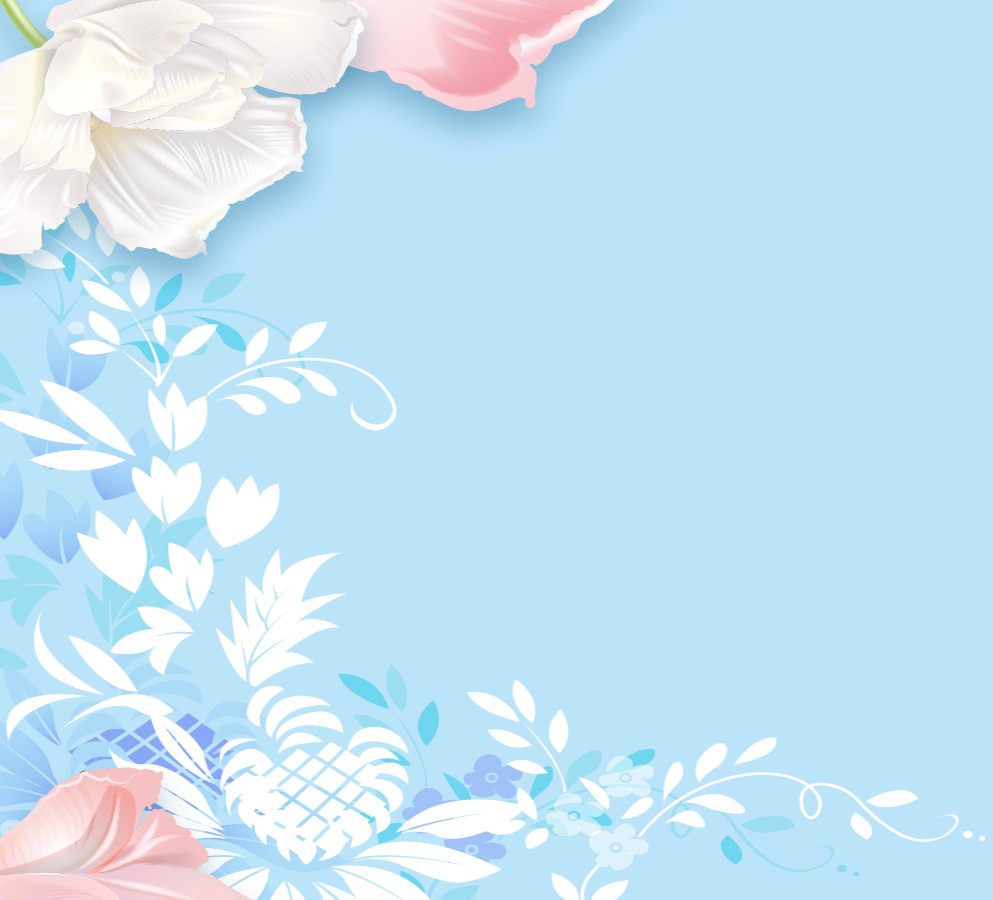 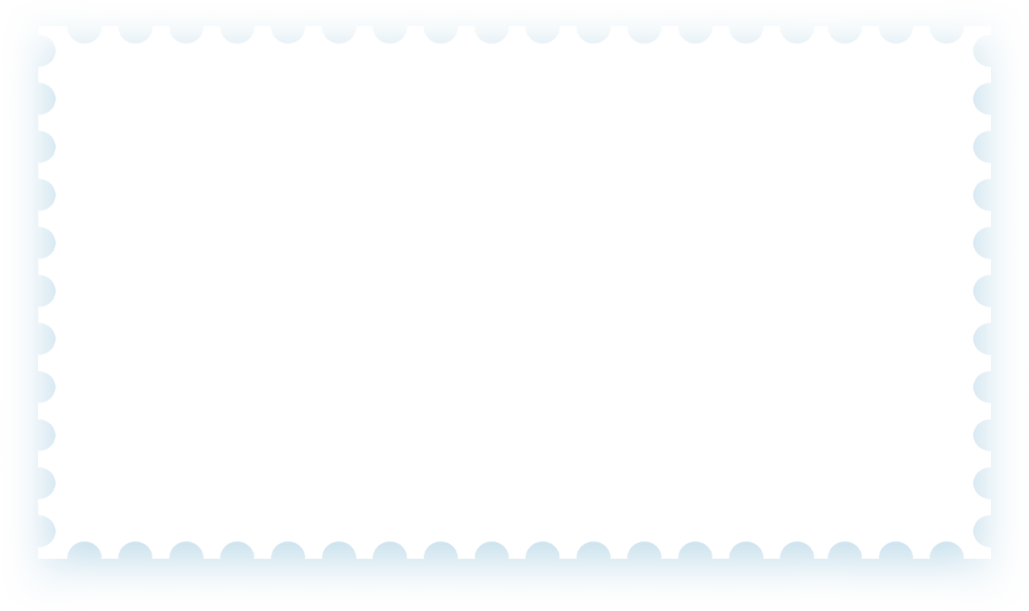 I. Yêu cầu đối vói bài văn thuyết minh thuật lại một sự kiện
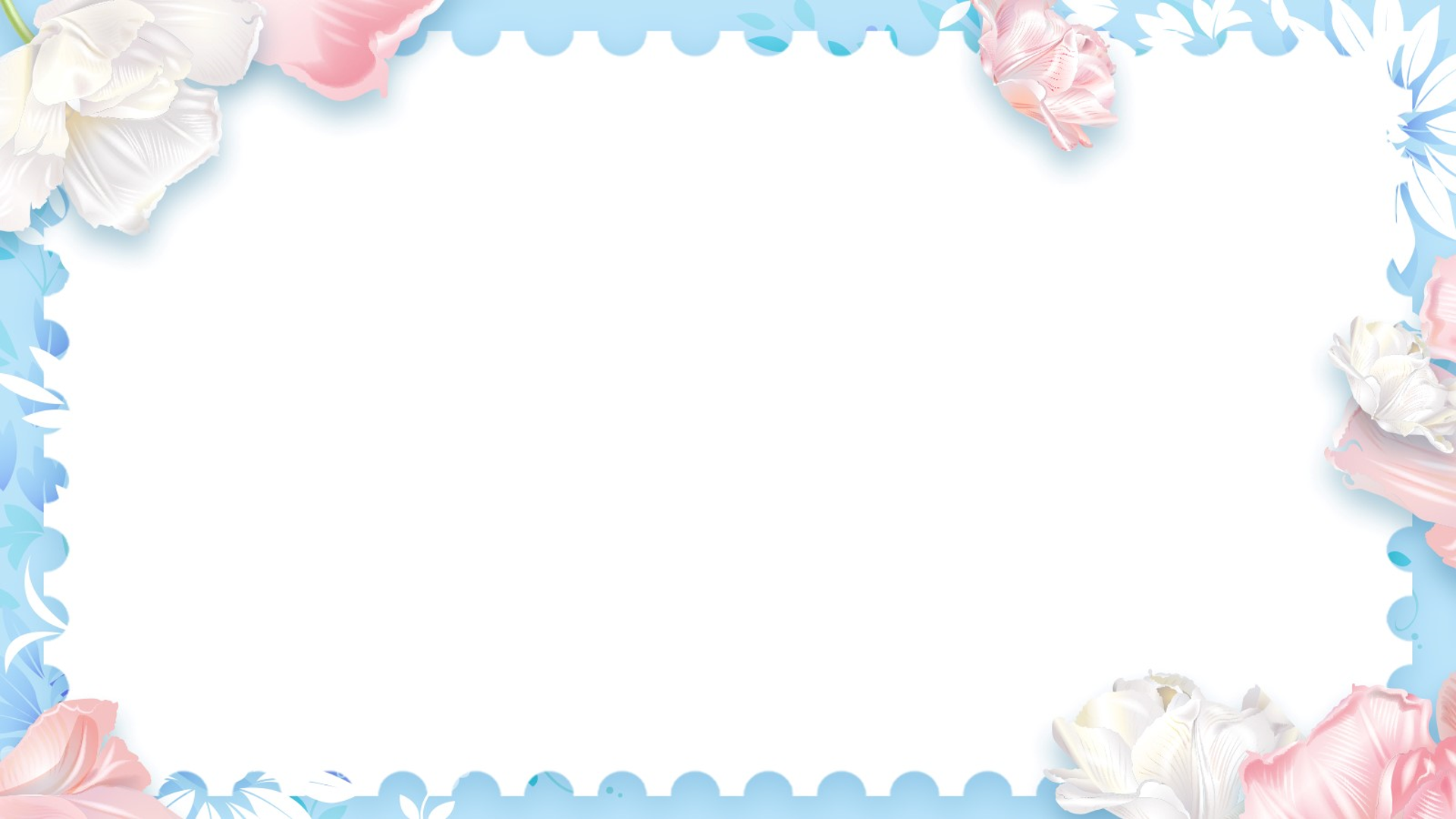 Yêu cầu đối với bài văn thuyết minh
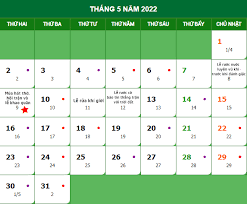 Người tường thuật tham gia vào hội Gióng.
Xác định rõ người tường thuật tham gia hay chứng kiến sự kiện và sử dụng ngôi tường thuật phù họp.
-
Ngôi tường thuật là ngôi thứ 3.
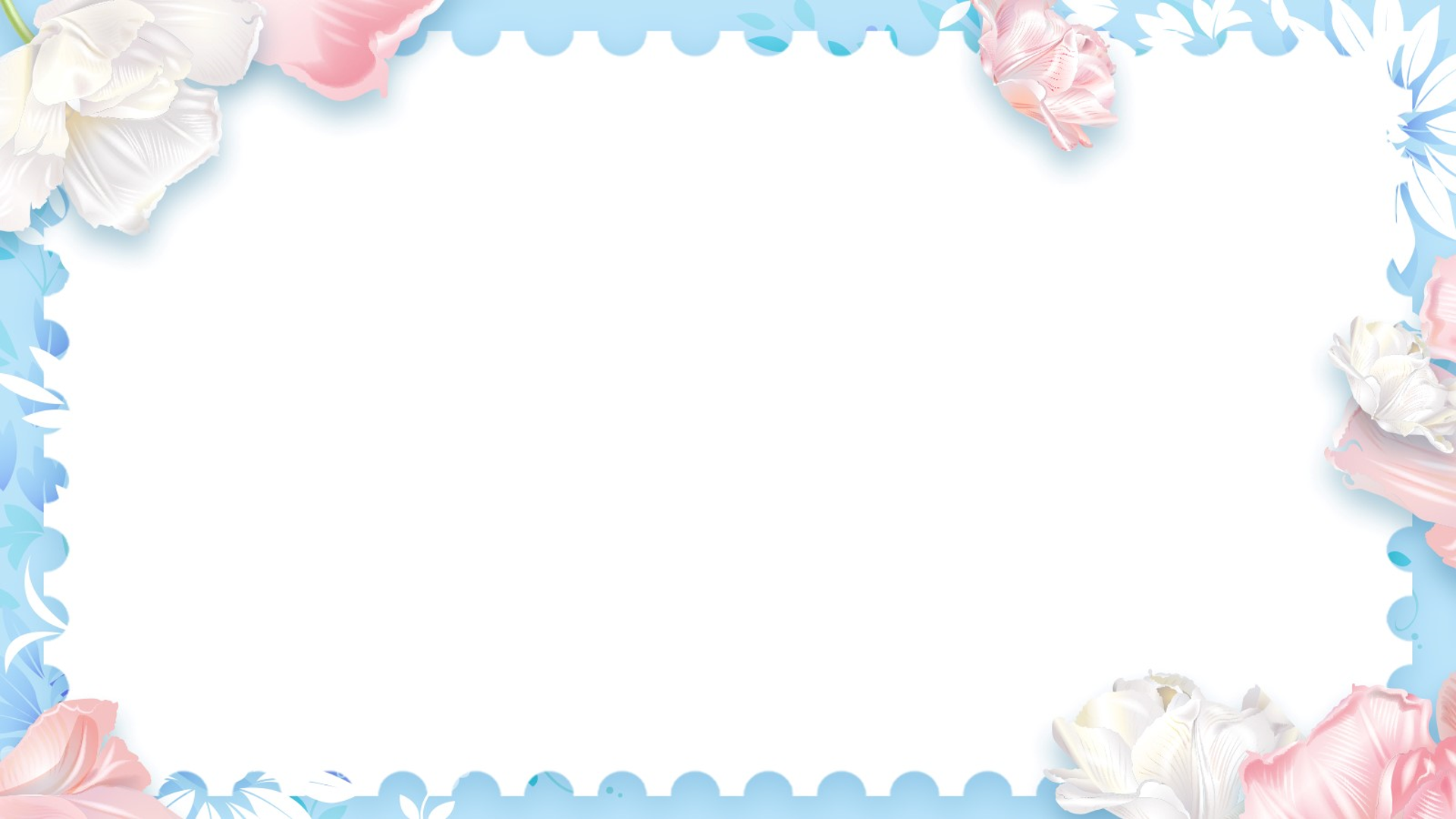 Yêu cầu đối với bài văn thuyết minh
Văn bản thuật lại sự kiện Hội Gióng.
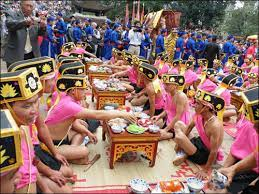 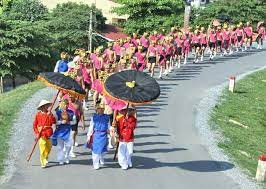 Giới thiệu được sự kiện cần thuật lại, nêu được bối cảnh (không gian và thời gian).
-
“Ai ơi mùng 9 tháng 4 giúp mọi người xác định được không gian và thời gian.
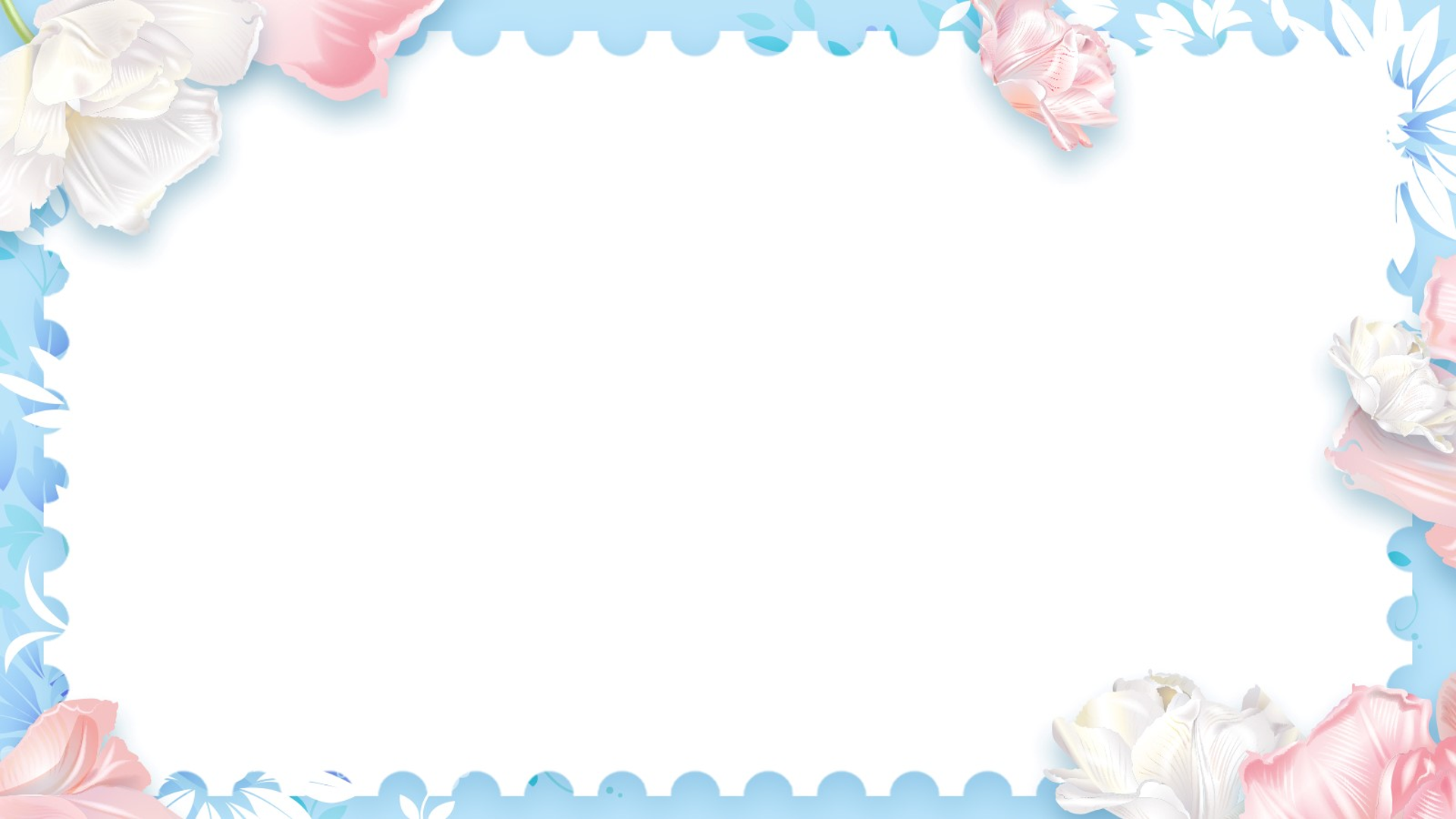 Thời gian và không gian
-
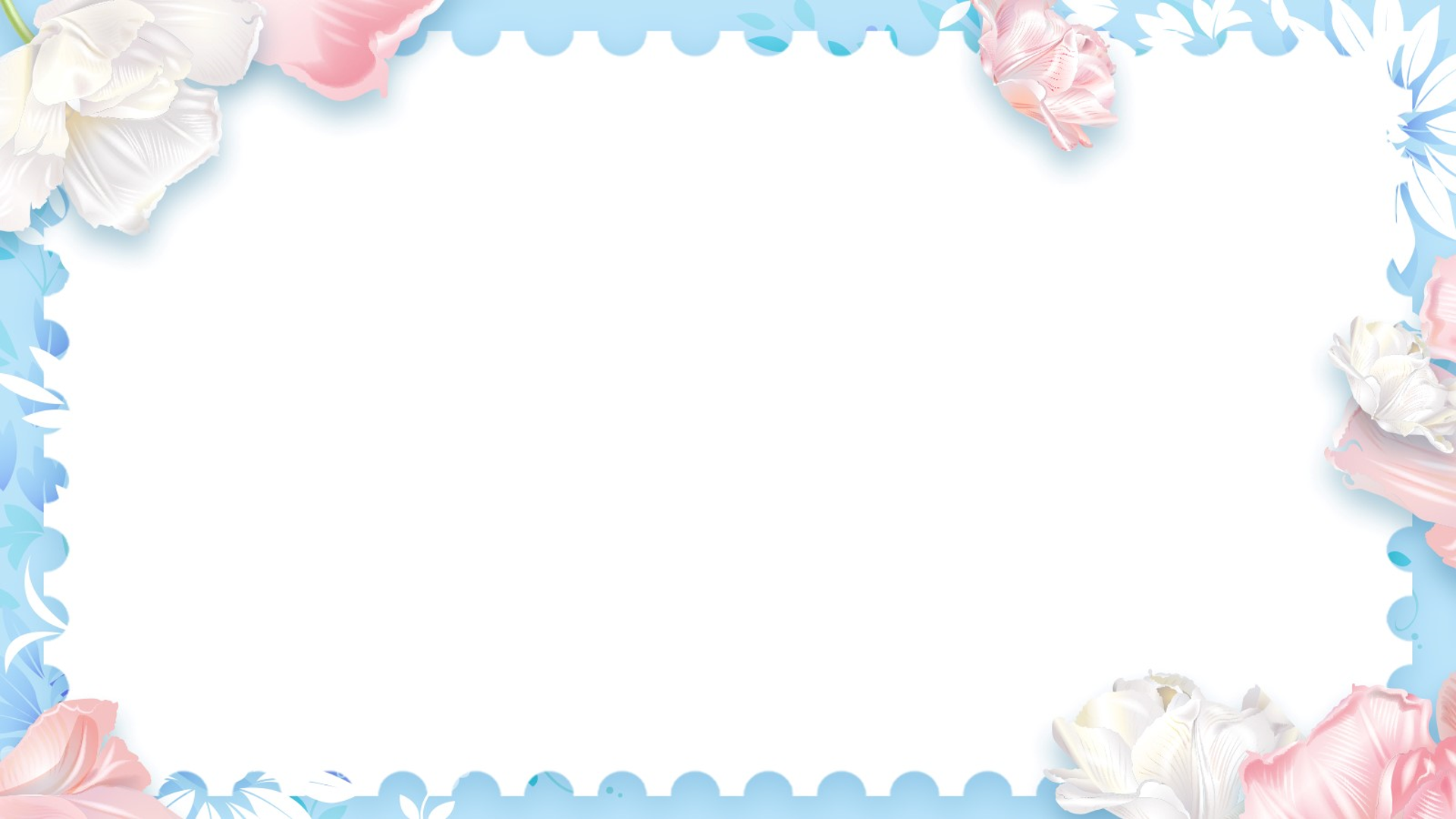 Yêu cầu đối với bài văn thuyết minh
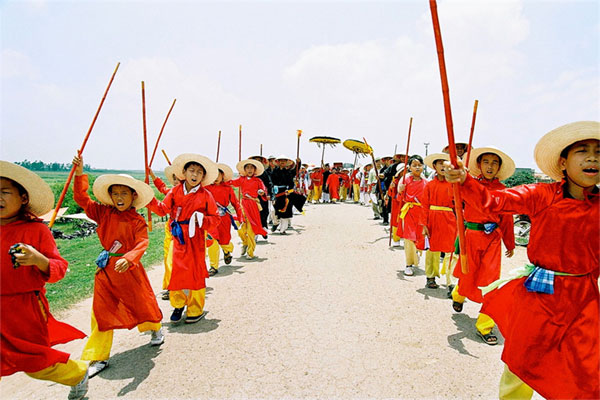 Ngày chuẩn bị Hội Gióng
Bắt đầu Hội
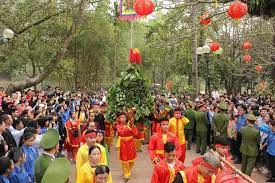 Thuật lại được diễn biến chính, sắp xếp các sự việc theo một trình tự hợp lí.
Chính Hội
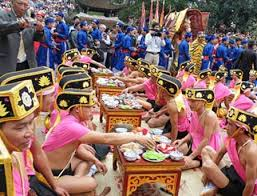 -
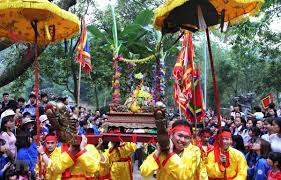 Vãn Hội
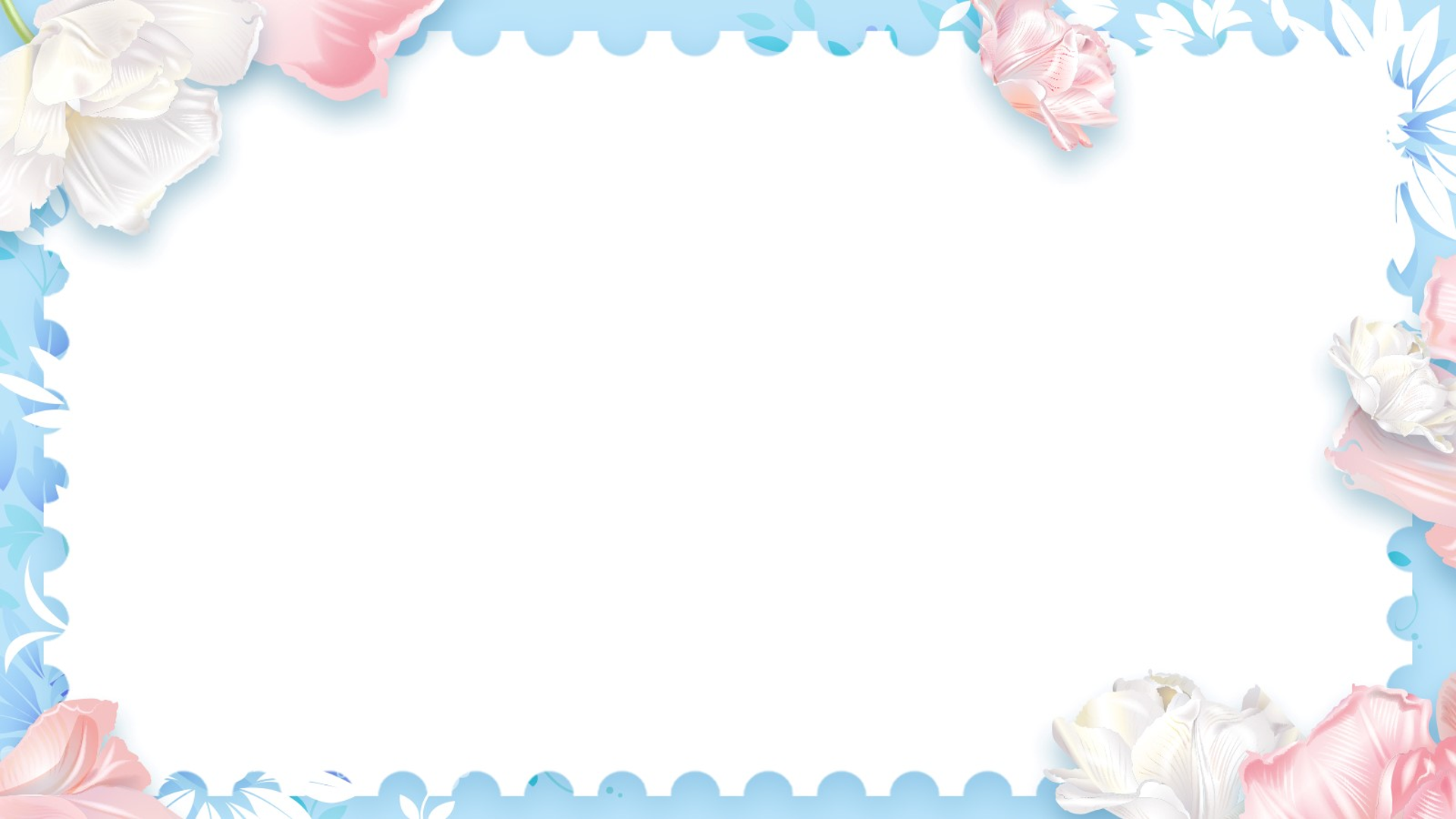 Yêu cầu đối với bài văn thuyết minh
- 8/4 Lễ rước nước luyện vũ khí trước khi đánh giặc.
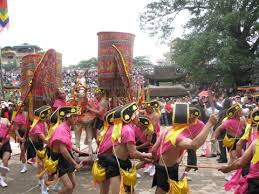 Tập trung vào một số chi tiết tiêu biểu, hấp dẫn, thu hút được sự chú ý của người đọc.
- 9/4  Múa hát thờ, hội trận và lễ khao quân.
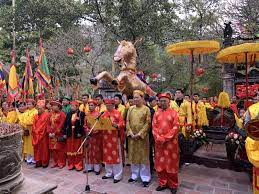 -
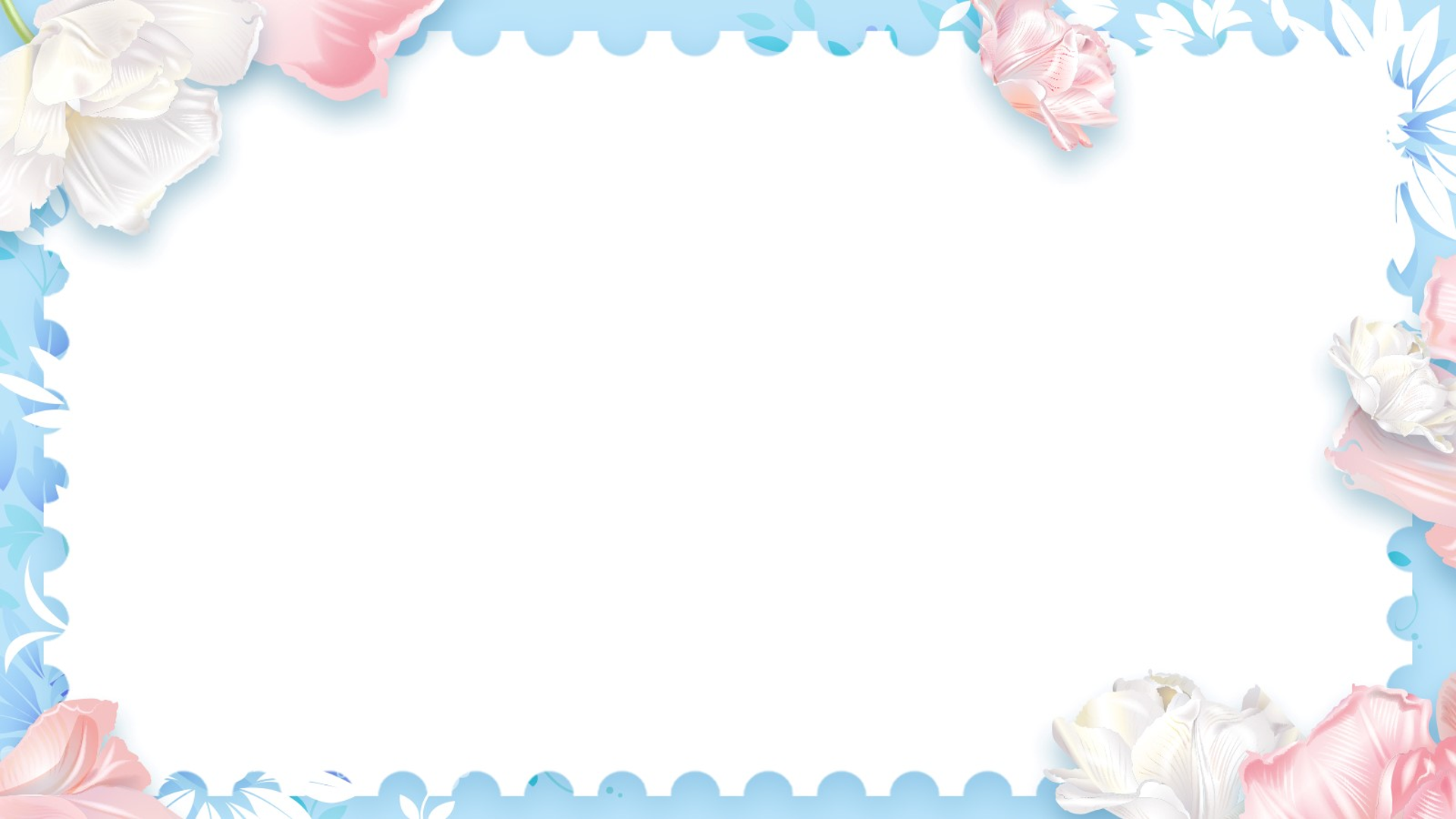 Yêu cầu đối với bài văn thuyết minh
- Biểu diễn các nghi thức lễ mang tính nghệ thuật và biểu tượng cao.
Nêu được cảm nghĩ, ý kiến của người viết về sự kiện.
- Dịp để người Việt Nam cảm nhận mối quan hệ nhiều chiều
- Gìn giữ tài sản vô giá lưu truyền về sau.
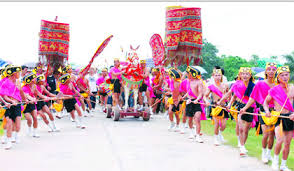 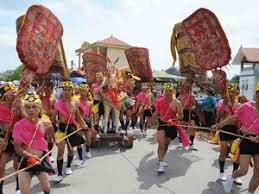 -
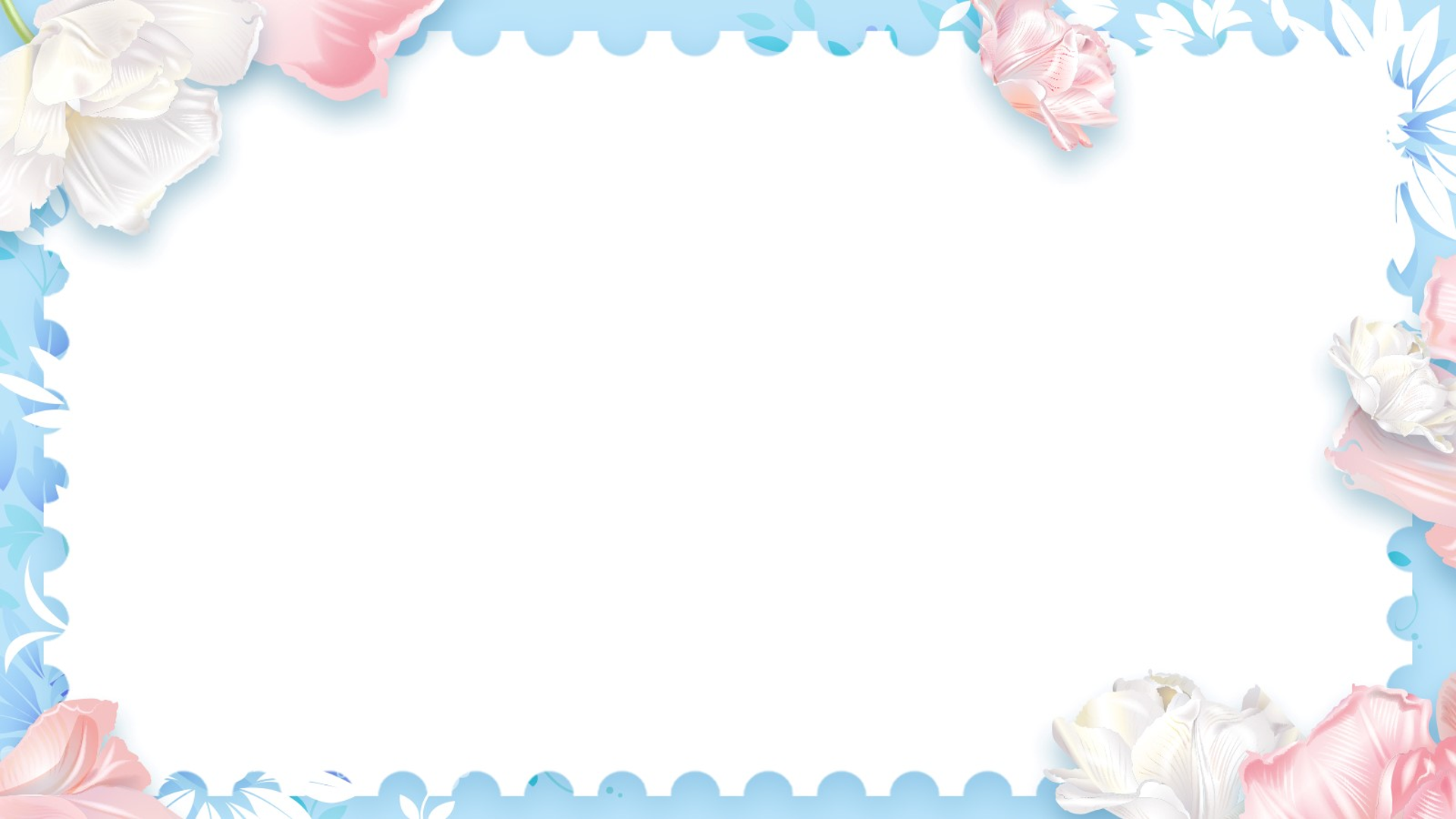 Yêu cầu đối với bài văn thuyết minh
Bài văn thuyết minh thuật lại một sự kiện cần đáp ứng những yêu cầu gì?
Thuật lại được diễn biến chính, sắp xếp các sự việc theo một trình tự hợp lí.
Giới thiệu được sự kiện cần thuật lại, nêu được bối cảnh (không gian và thời gian).
Tập trung vào một số chi tiết tiêu biểu, hấp dẫn, thu hút được sự chú ý của người đọc.
Xác định rõ người tường thuật tham gia hay chứng kiến sự kiện và sử dụng ngôi tường thuật phù họp.
Nêu được cảm nghĩ, ý kiến của người viết về sự kiện.
-
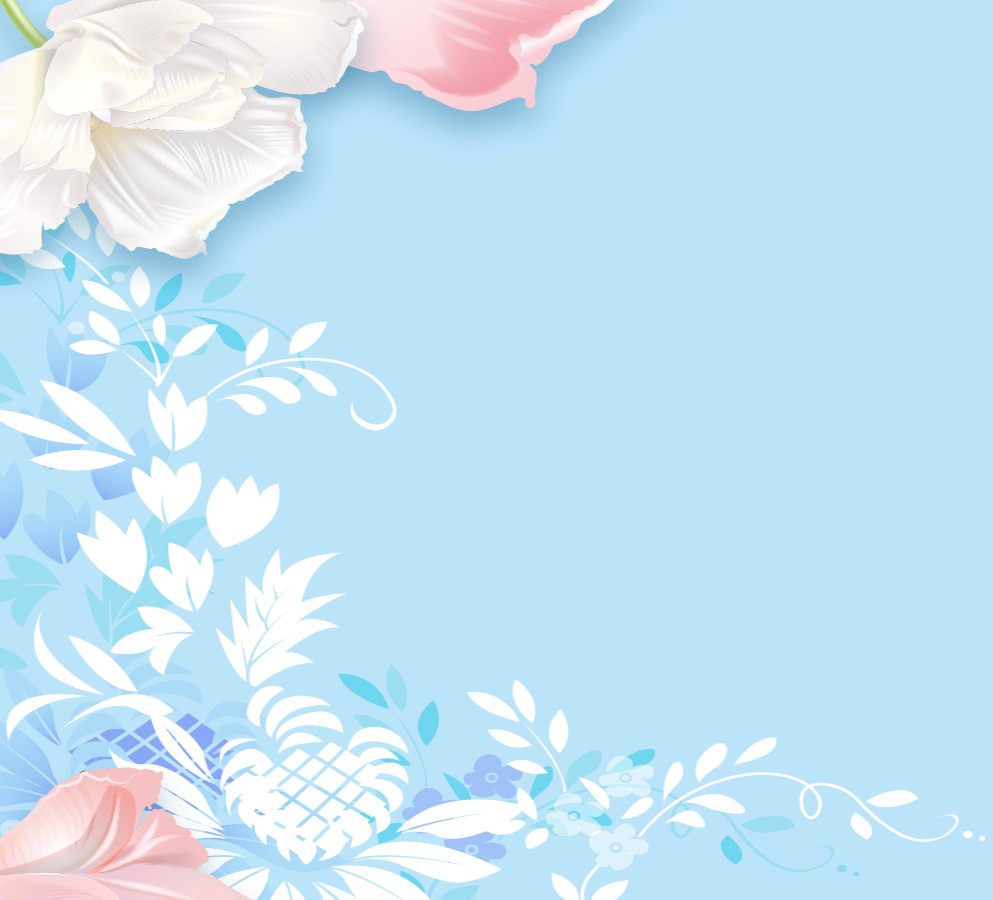 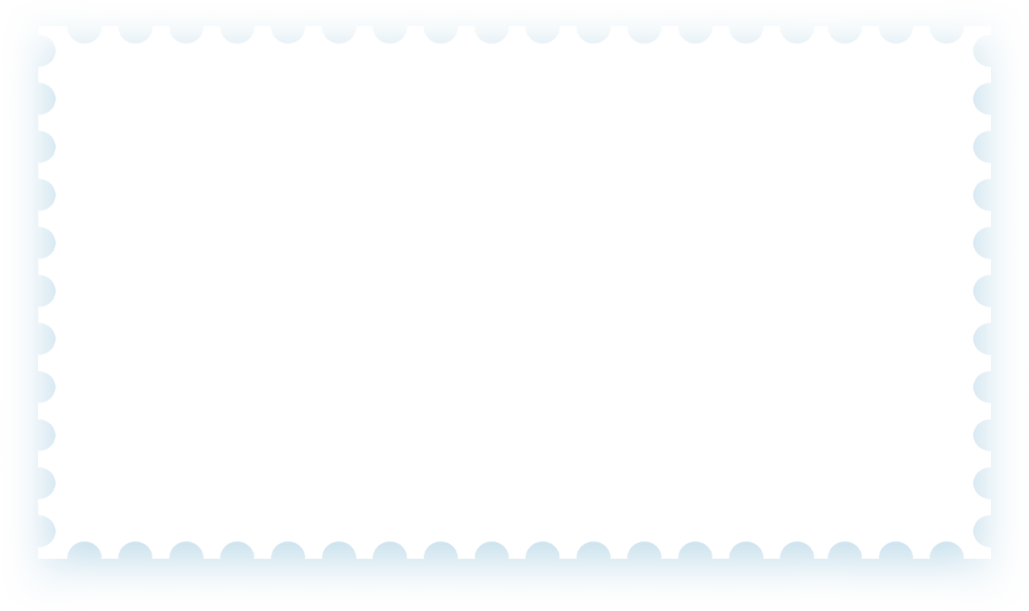 II. Phân tích bài viết tham khảo
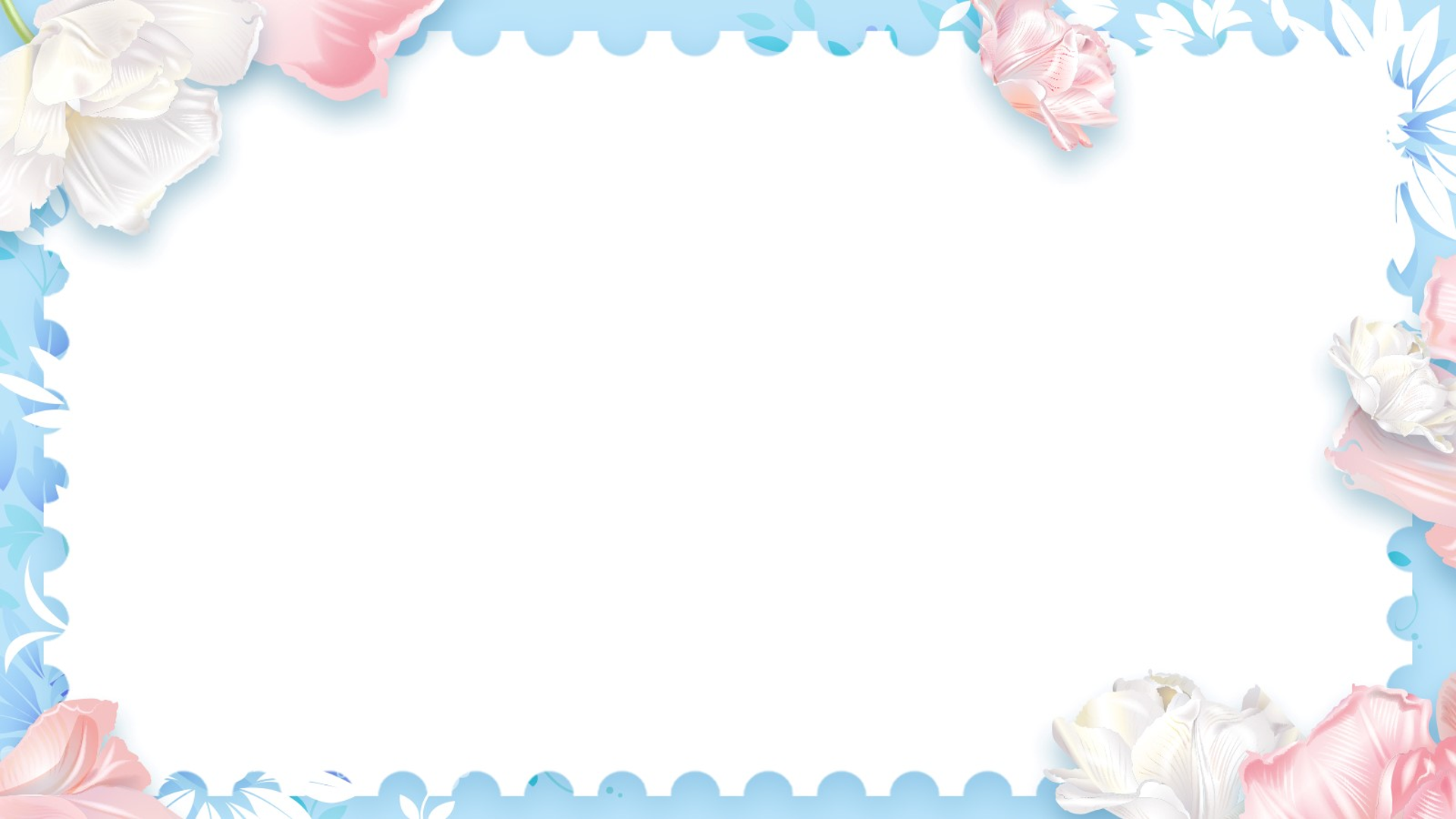 Bài viết tham khảo kể về một hội chợ xuân được tổ chức ở trường học mà người viết từng tham gia, trải nghiệm. Bài viết thông tin một cách tương đối chi tiết về sự kiện, kèm theo  cả những nhận xét, đánh giá, cảm nghĩ của người viết về sự kiện.
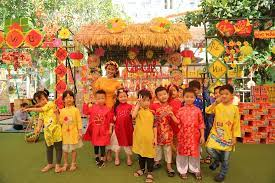 [Speaker Notes: Giáo án của Hạnh Nguyễn: https://www.facebook.com/HankNguyenn]
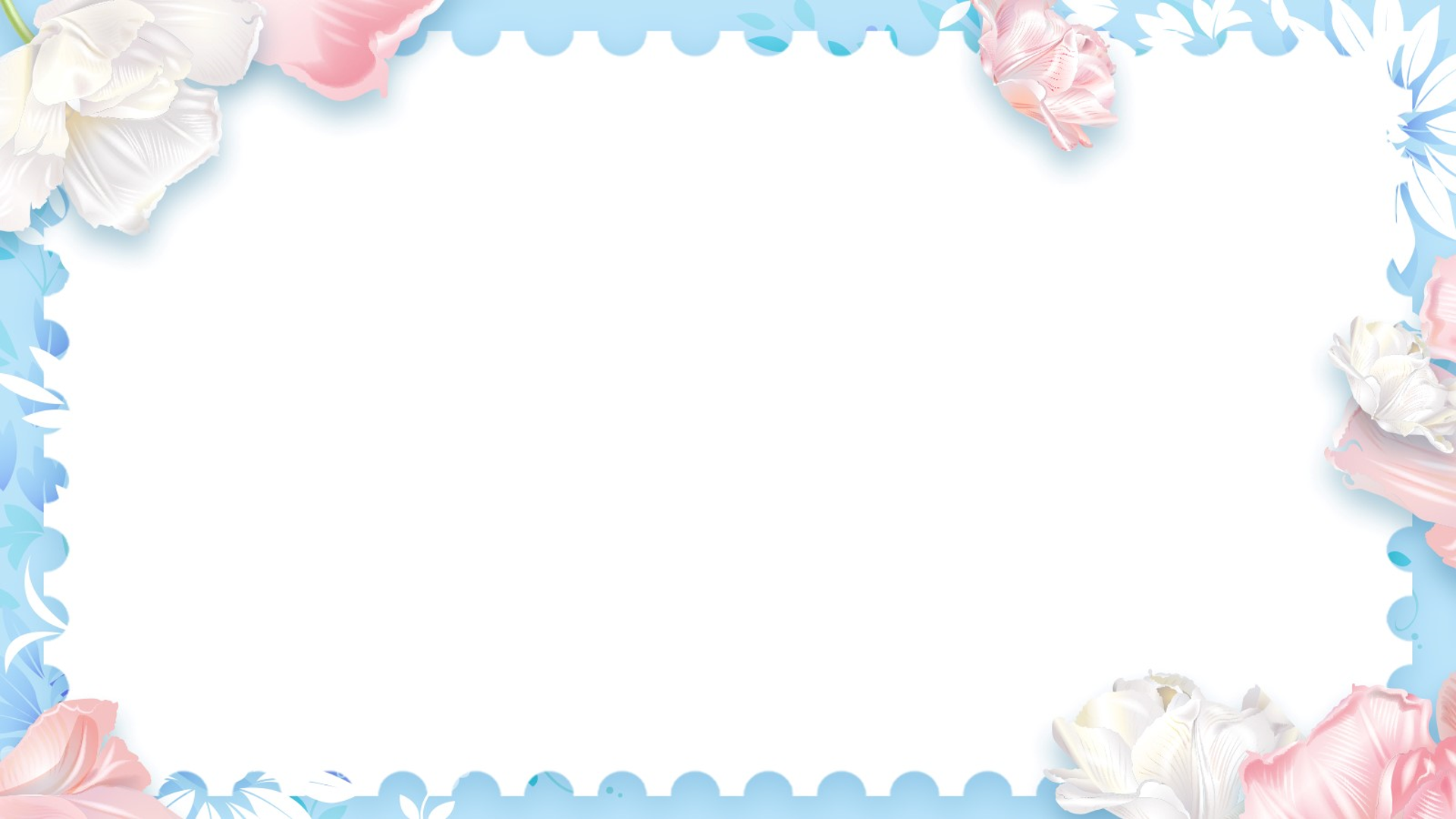 Vì sao em biết VB này sử dụng ngôi kể thứ nhất?
- Người thuyết minh xưng “tôi”:
trường tôi, tôi được tham gia, tối được thấy lẩn đầu tiên,...
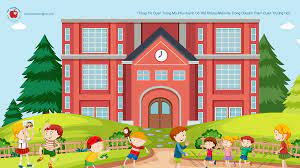 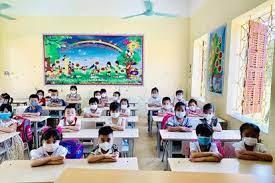 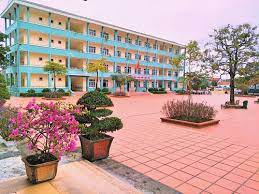 [Speaker Notes: Giáo án của Hạnh Nguyễn: https://www.facebook.com/HankNguyenn]
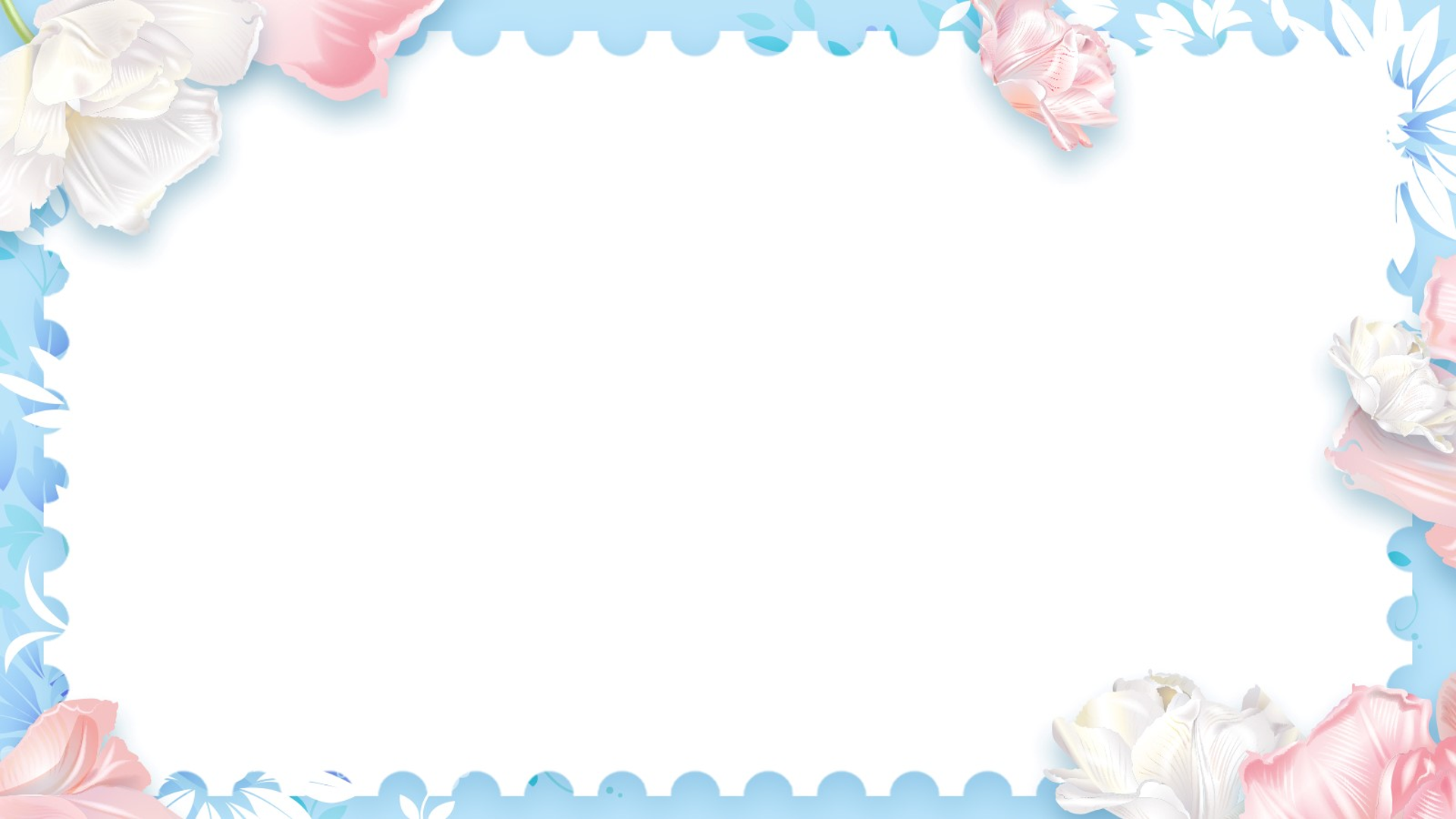 Phần nào đoạn nào của bài viết giới thiệu về sự kiện?
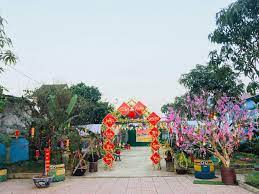 - Phần mở đầu:
giới thiệu bối cảnh, mục đích tổ chức hội chợ xuân.
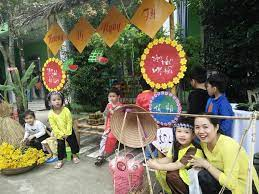 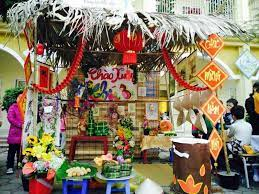 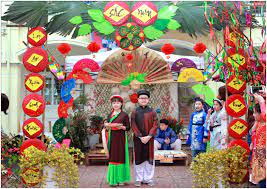 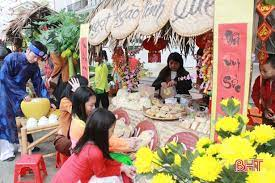 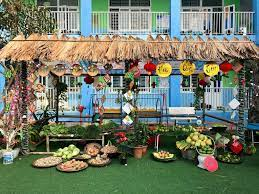 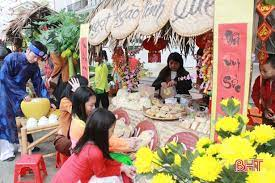 [Speaker Notes: Giáo án của Hạnh Nguyễn: https://www.facebook.com/HankNguyenn]
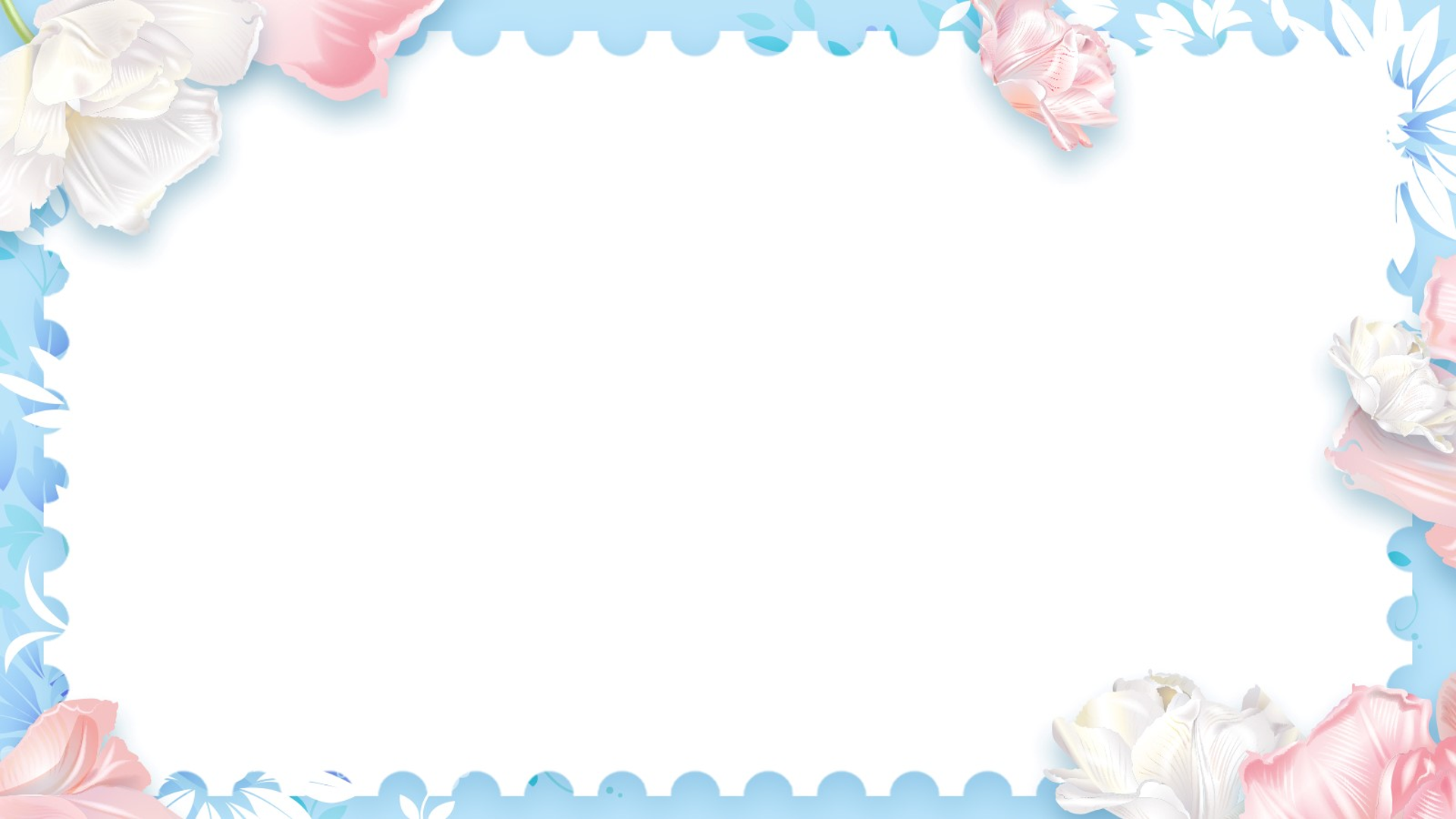 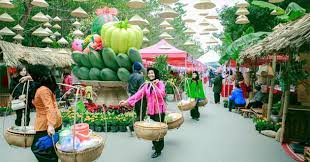 Thời gian:
cuối năm âm lịch, sắp đến Tết;
Không gian:
trong sân trường;
Những chi tiết nào giới thiệu về bối cảnh để người đọc hiểu về sự kiện?
Diễn biến sự kiện:
Toàn bộ quá trình diễn ra hội chợ xuân từ việc chuẩn bị đến ngày diễn ra hội chợ,
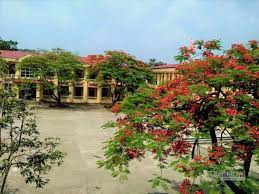 Các hoạt động được tổ chức trong sân trường vào ngày hôm đó:
khai mạc, hoạt động mua bán, vui choi,...
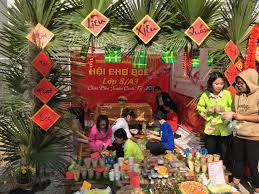 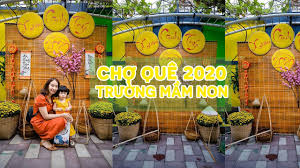 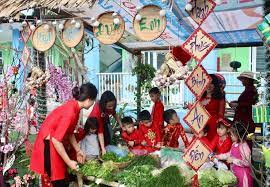 [Speaker Notes: Giáo án của Hạnh Nguyễn: https://www.facebook.com/HankNguyenn]
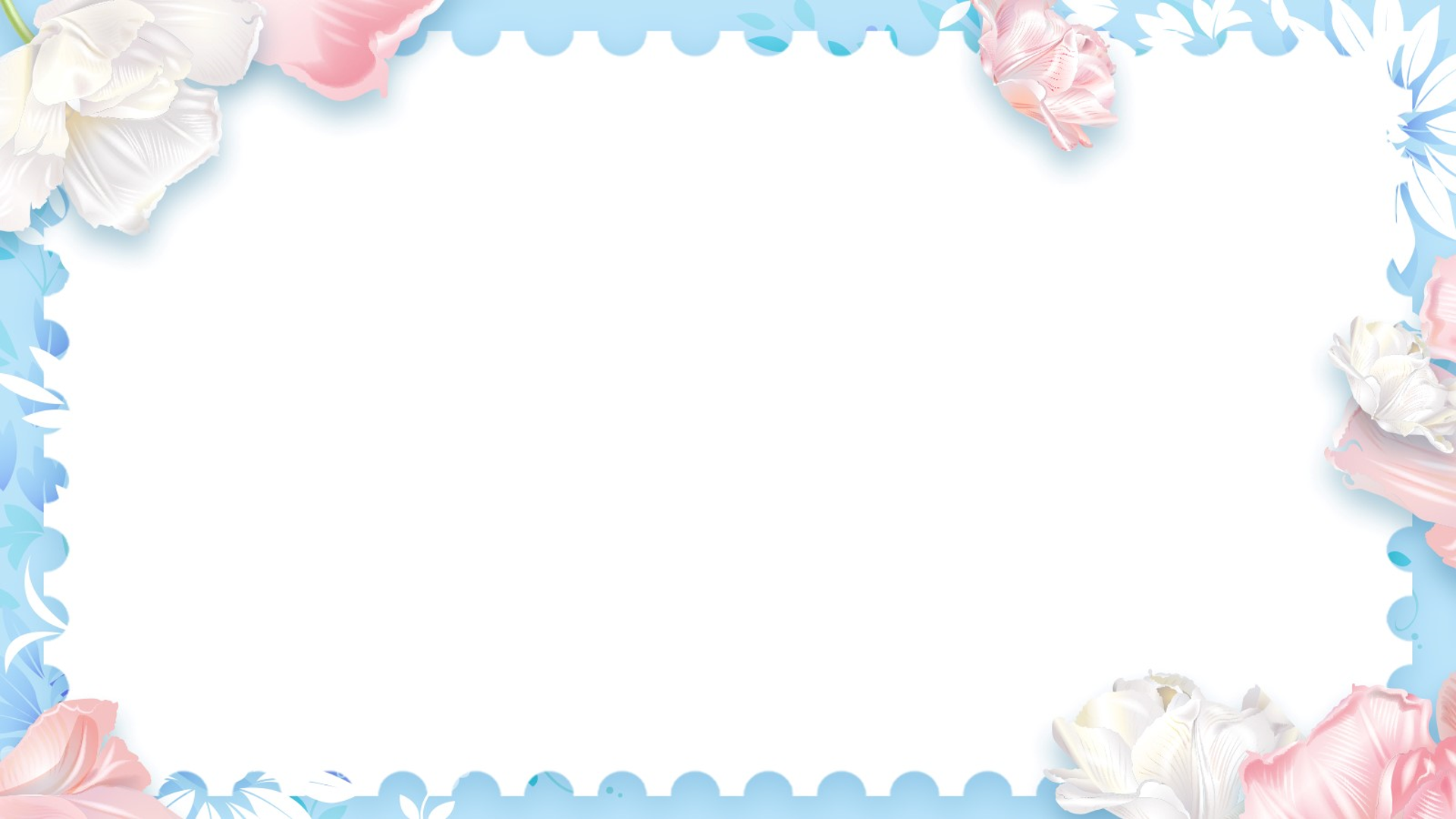 Bài viết tường thuật theo trình tự nào?
- Trật tự thời gian:
8 giờ sáng, sau, liền sau đó, đồng thời, 6 giờ chiều;
chuẩn bị -> khai mạc -> diễn biến -> kết thúc
- Trình tự nguyên nhân - kết quả:
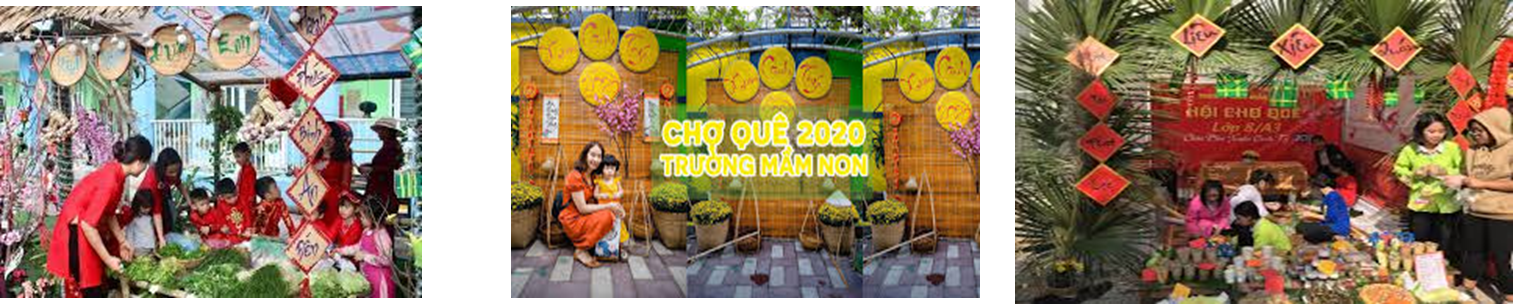 [Speaker Notes: Giáo án của Hạnh Nguyễn: https://www.facebook.com/HankNguyenn]
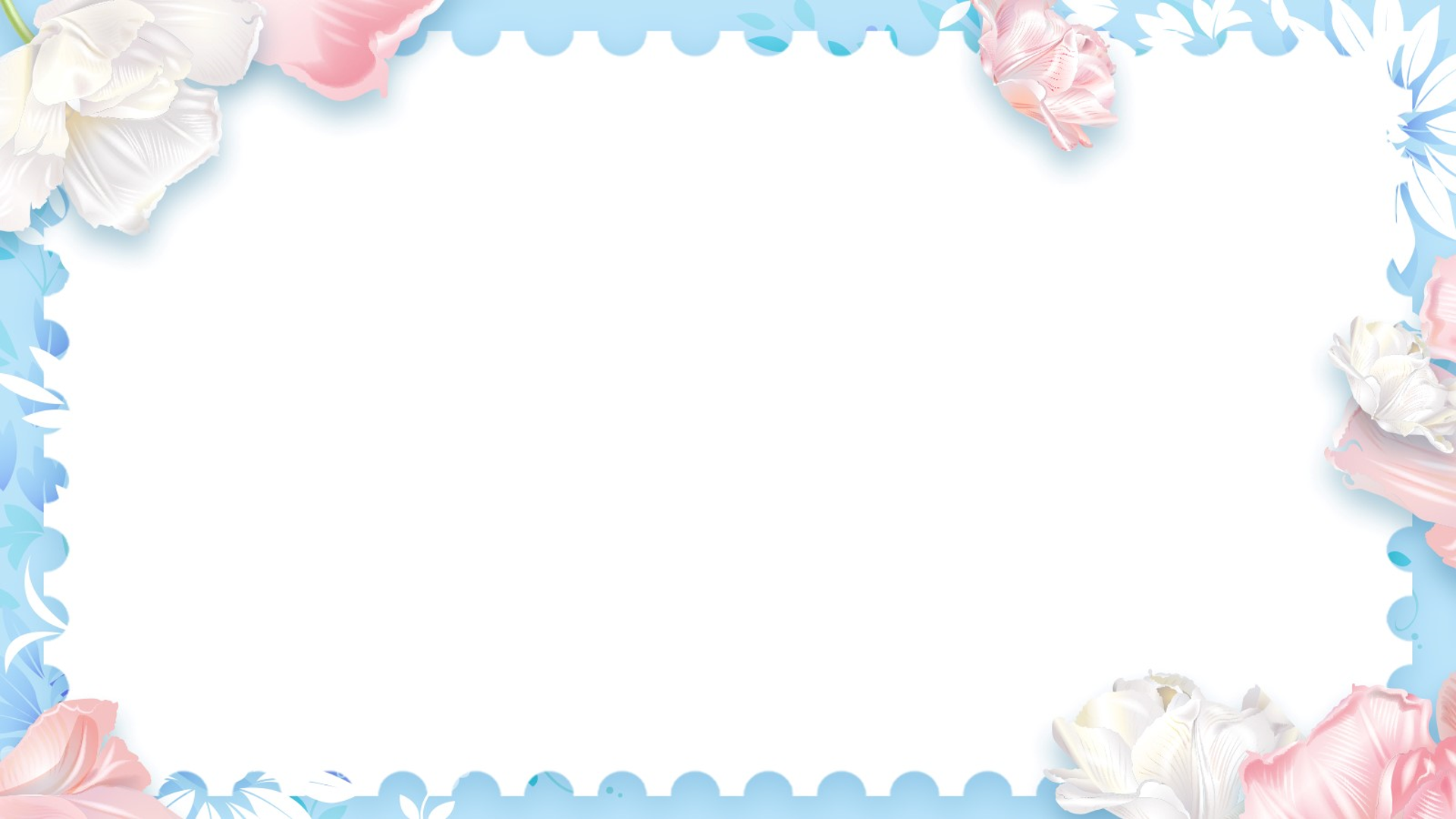 Ấn tượng rất sâu sắc; cảm nhận; kỉ niệm đáng nhớ; được sống trong một bầu không khí rộn rã, vui tươi;...
Những từ ngữ nào thể hiện nhận xét, đánh giá của người viết trước sự kiện được tường thuật?
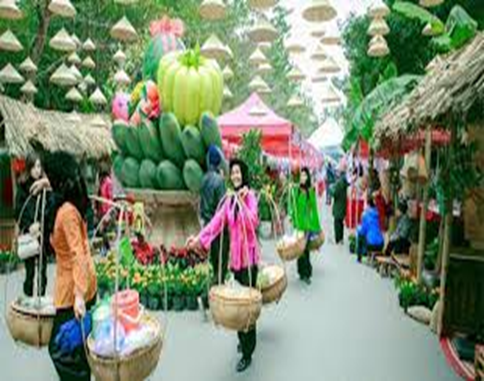 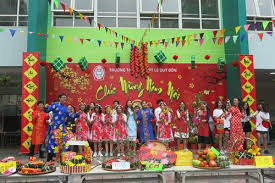 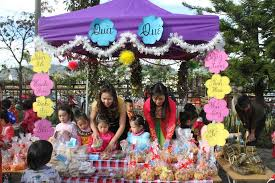 [Speaker Notes: Giáo án của Hạnh Nguyễn: https://www.facebook.com/HankNguyenn]
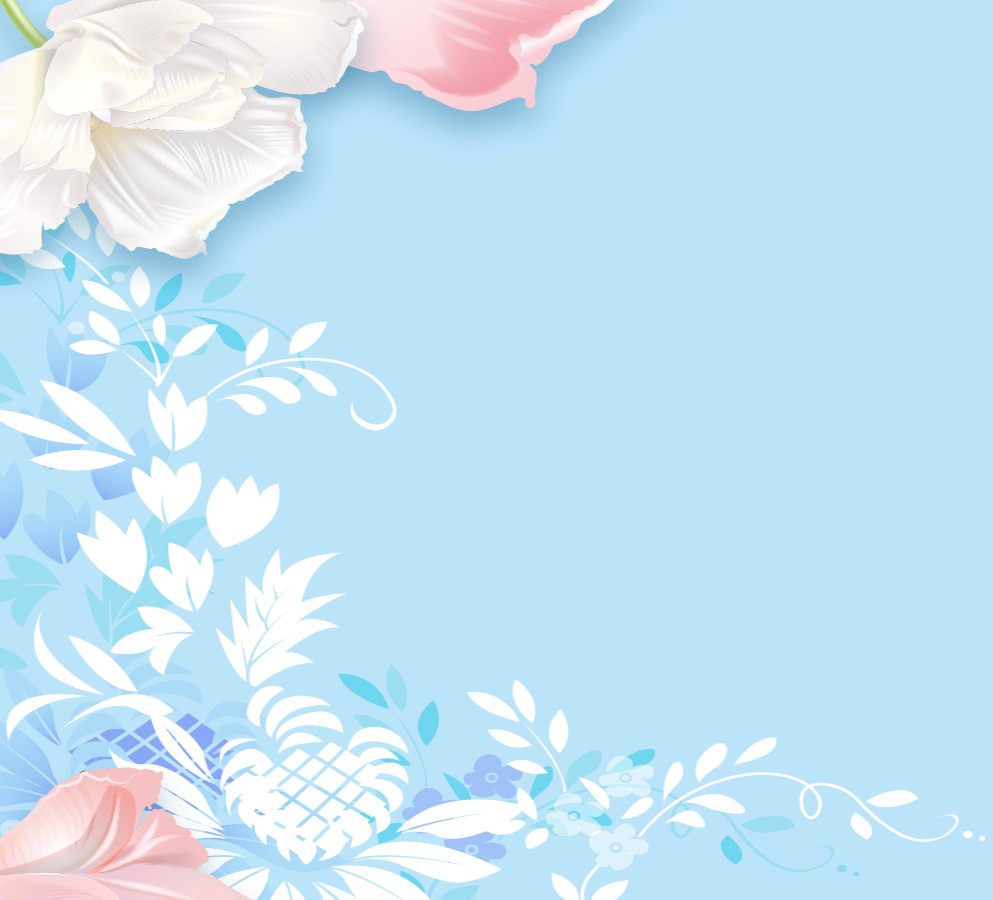 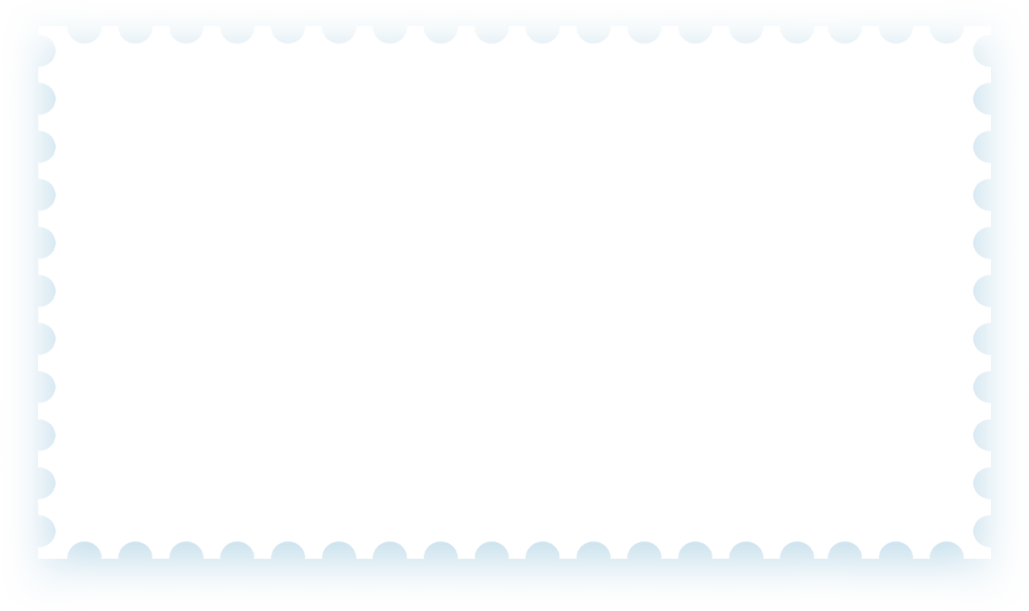 III. Thực hành viết theo các bước:
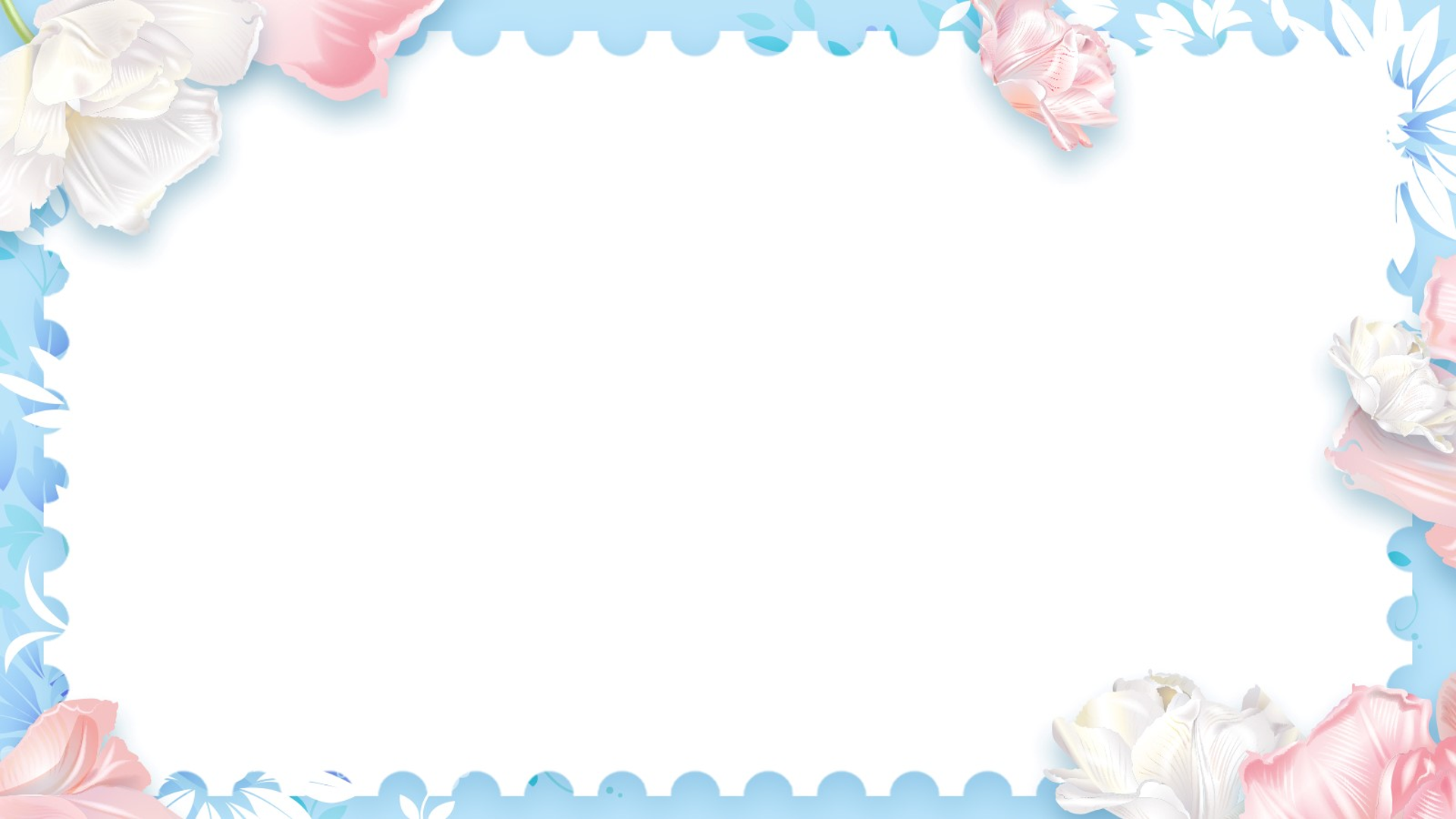 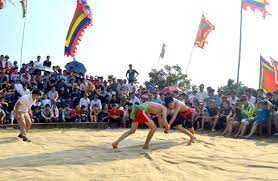 1. Trước khi viết:
- Lựa chọn đề tài
- Tìm ý
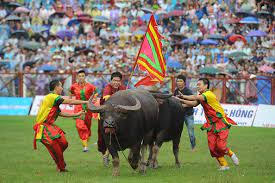 - Lập dàn ý
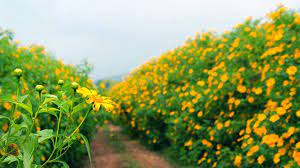 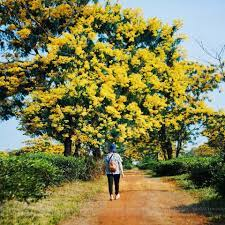 [Speaker Notes: Giáo án của Hạnh Nguyễn: https://www.facebook.com/HankNguyenn]
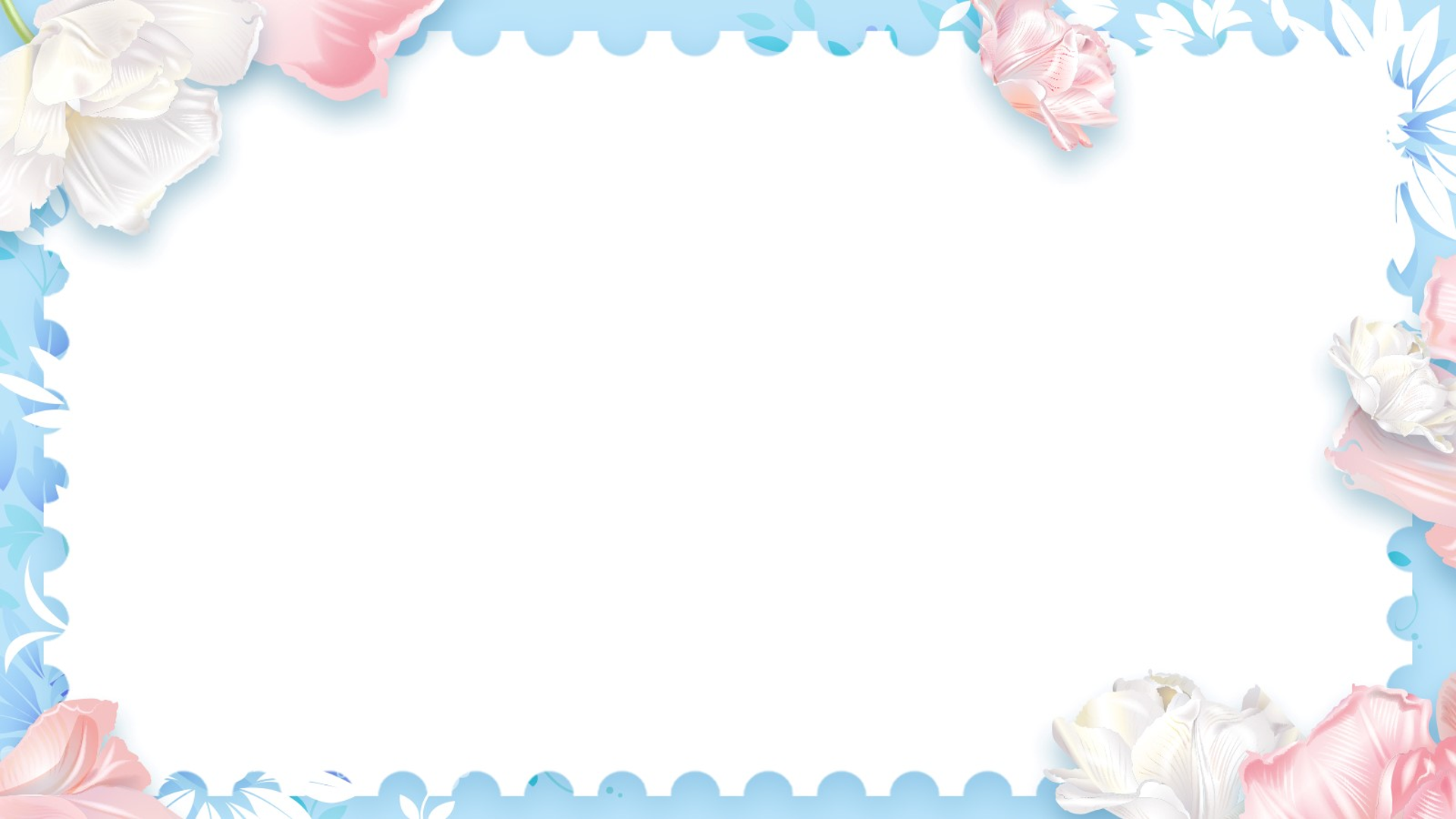 1. Trước khi viết
- Tìm ý
[Speaker Notes: Giáo án của Hạnh Nguyễn: https://www.facebook.com/HankNguyenn]
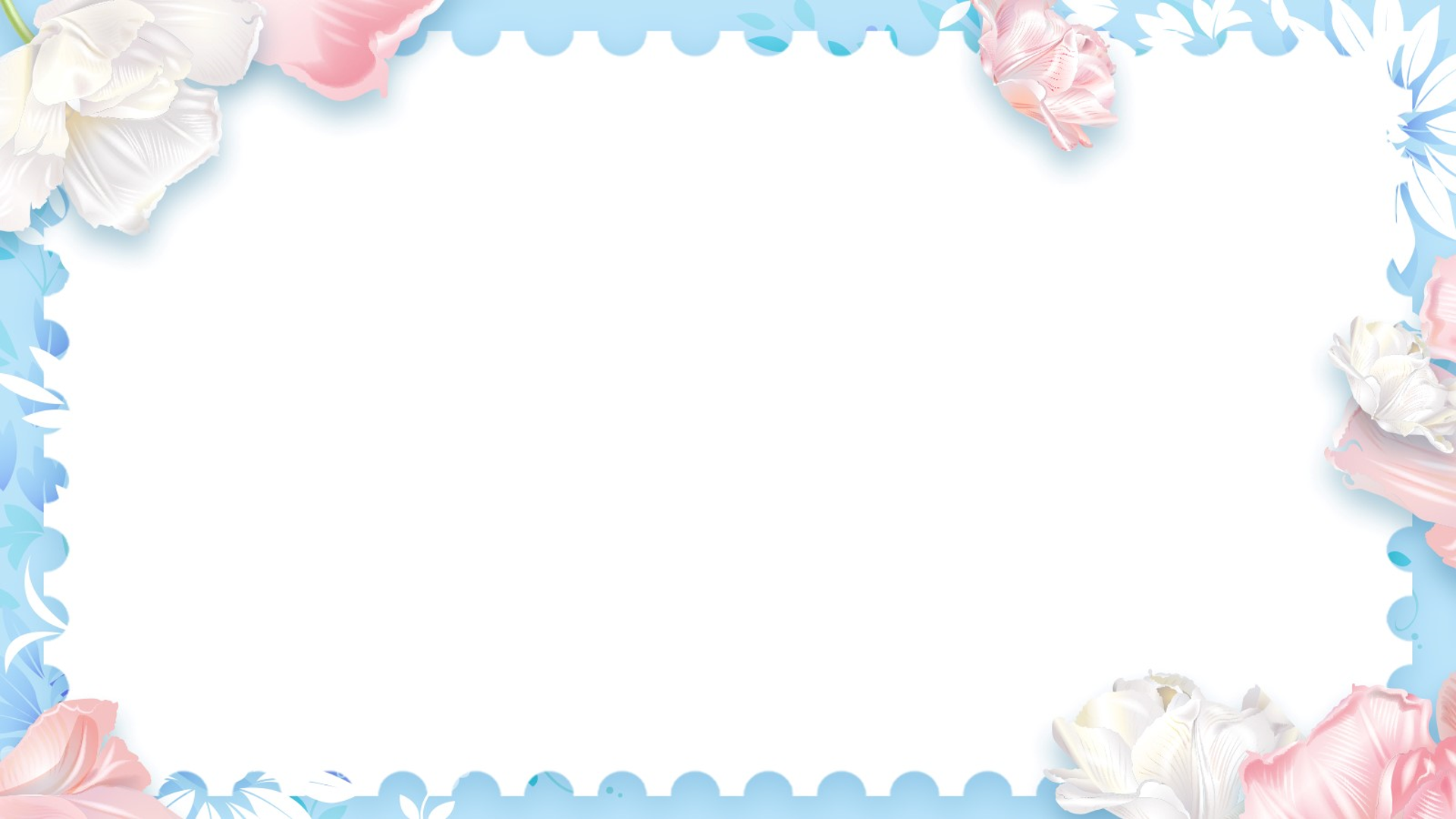 Viết bài, chỉnh sửa bài viết
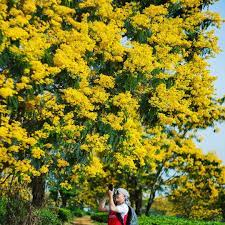 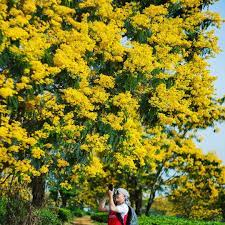 - Dựa bào dàn ý viết thành một bài văn hoàn chỉnh.
- Cần đảm bảo đặc điểm của kiểu bài thuyết minh về một sự kiện.
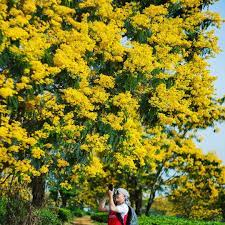 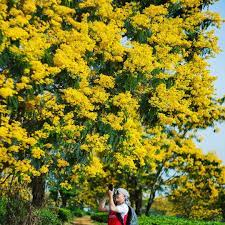 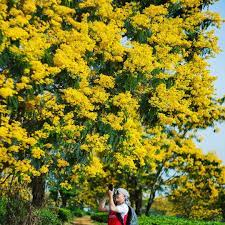 [Speaker Notes: Giáo án của Hạnh Nguyễn: https://www.facebook.com/HankNguyenn]
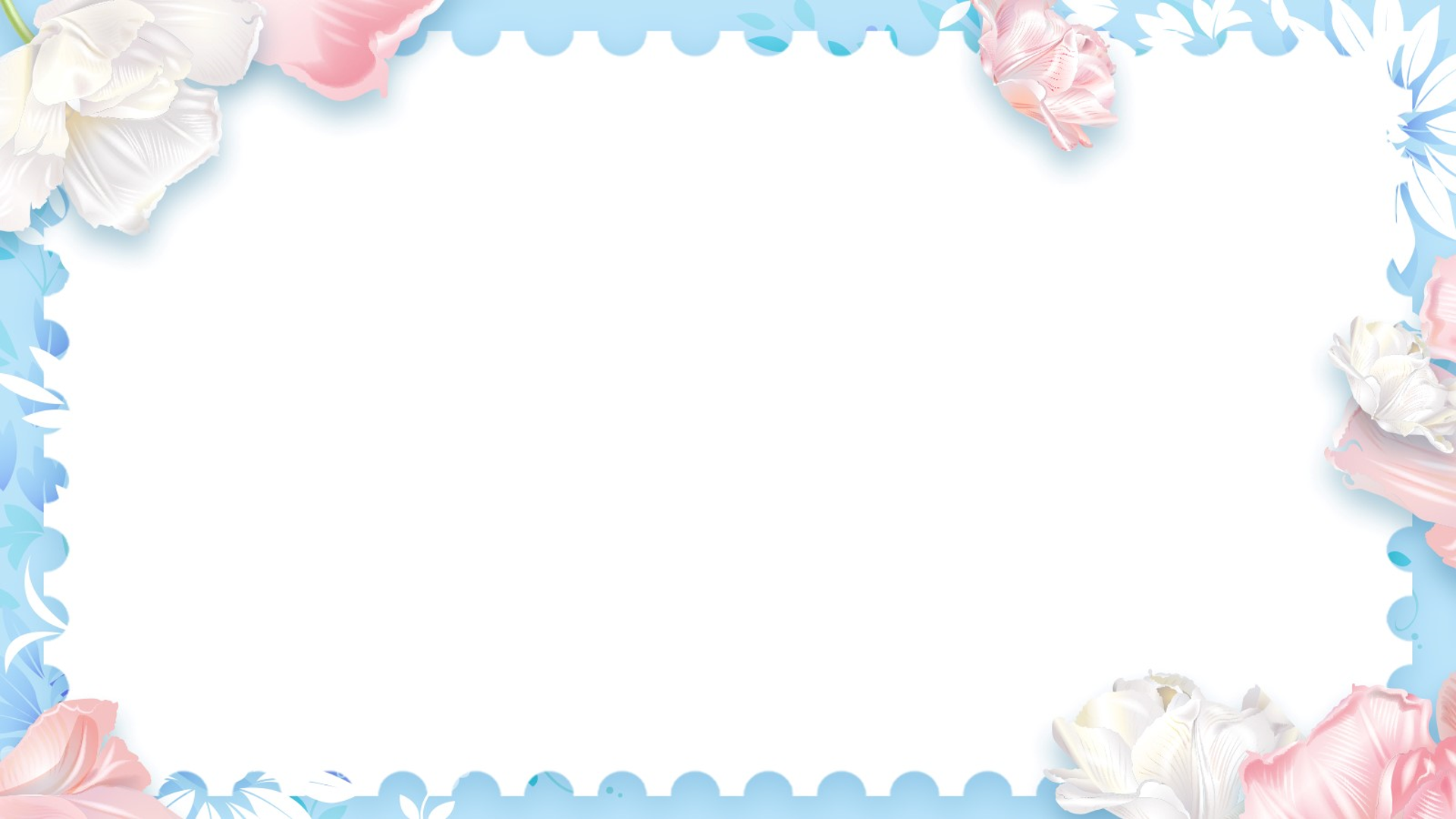 Bảng kiểm bài nói kể lại một truyện truyền thuyết
[Speaker Notes: Giáo án của Hạnh Nguyễn: https://www.facebook.com/HankNguyenn]
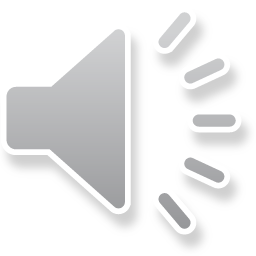 CHIM CÁNH CỤT VỀ TỔ
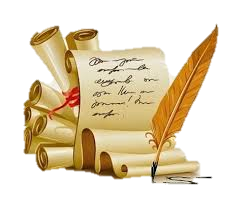 TIẾP THEO
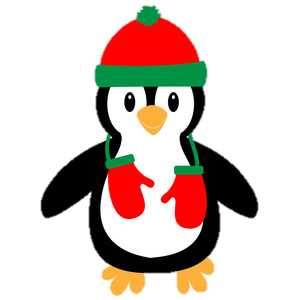 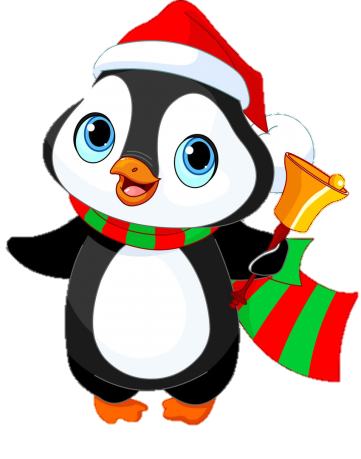 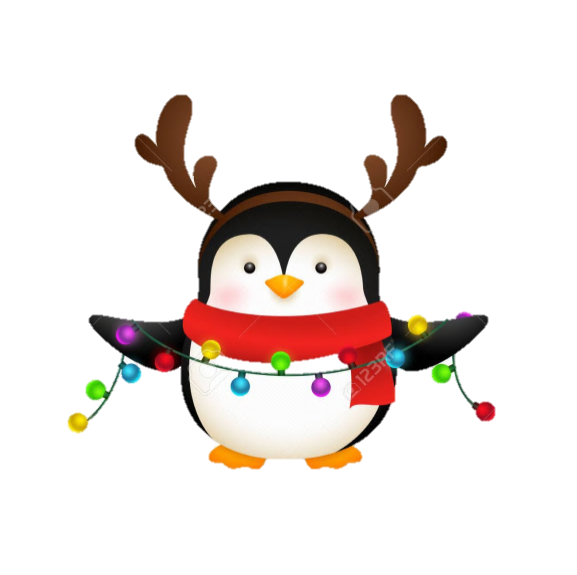 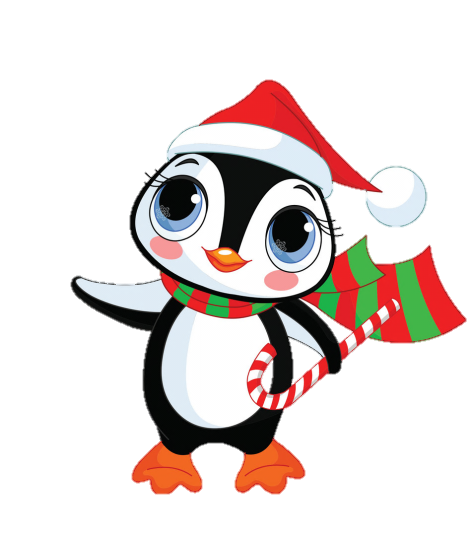 4
3
1
2
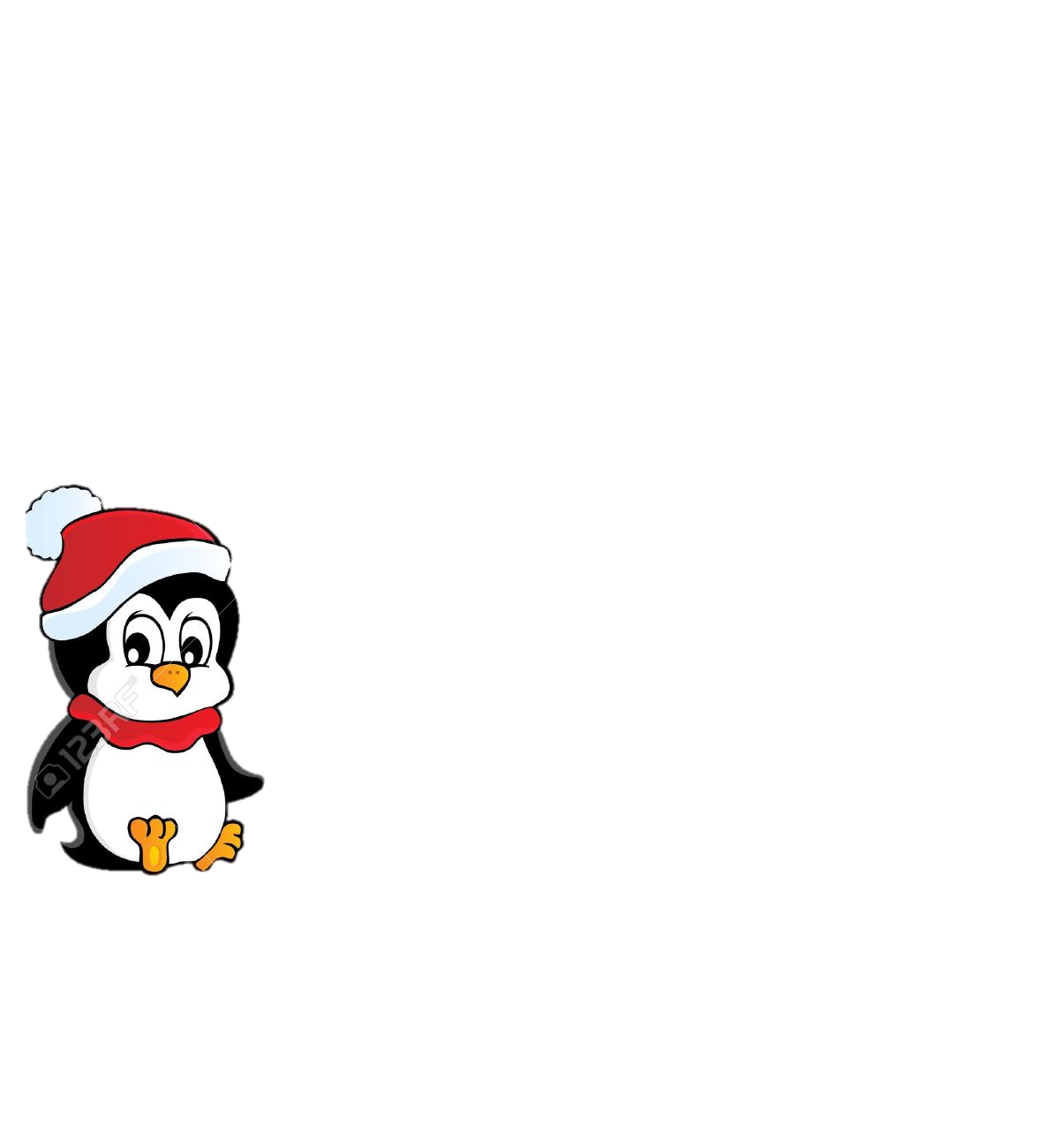 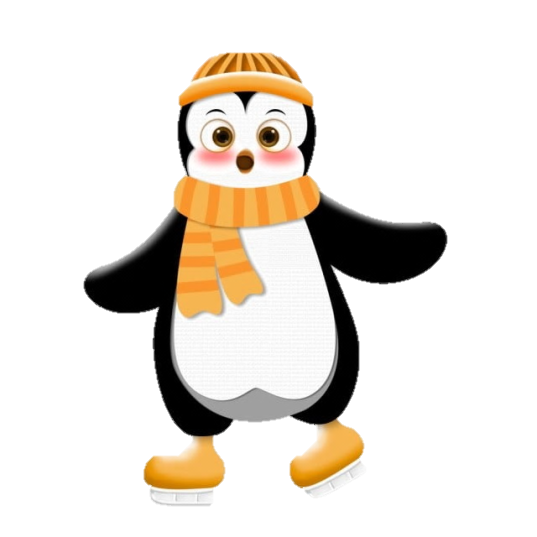 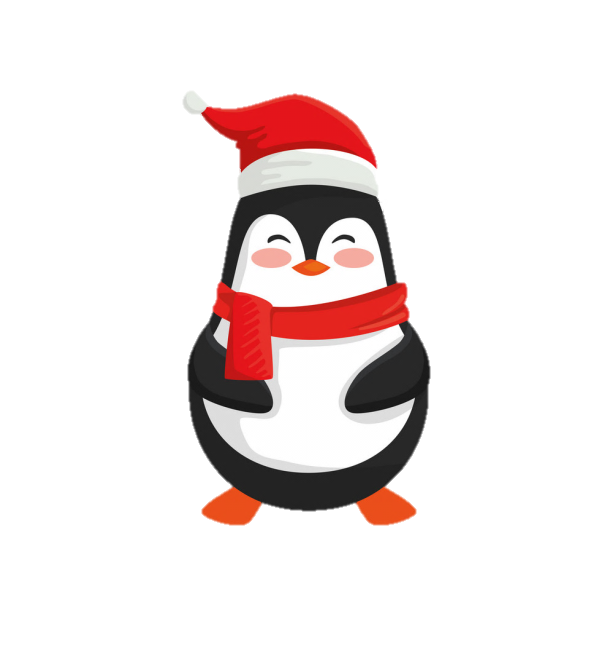 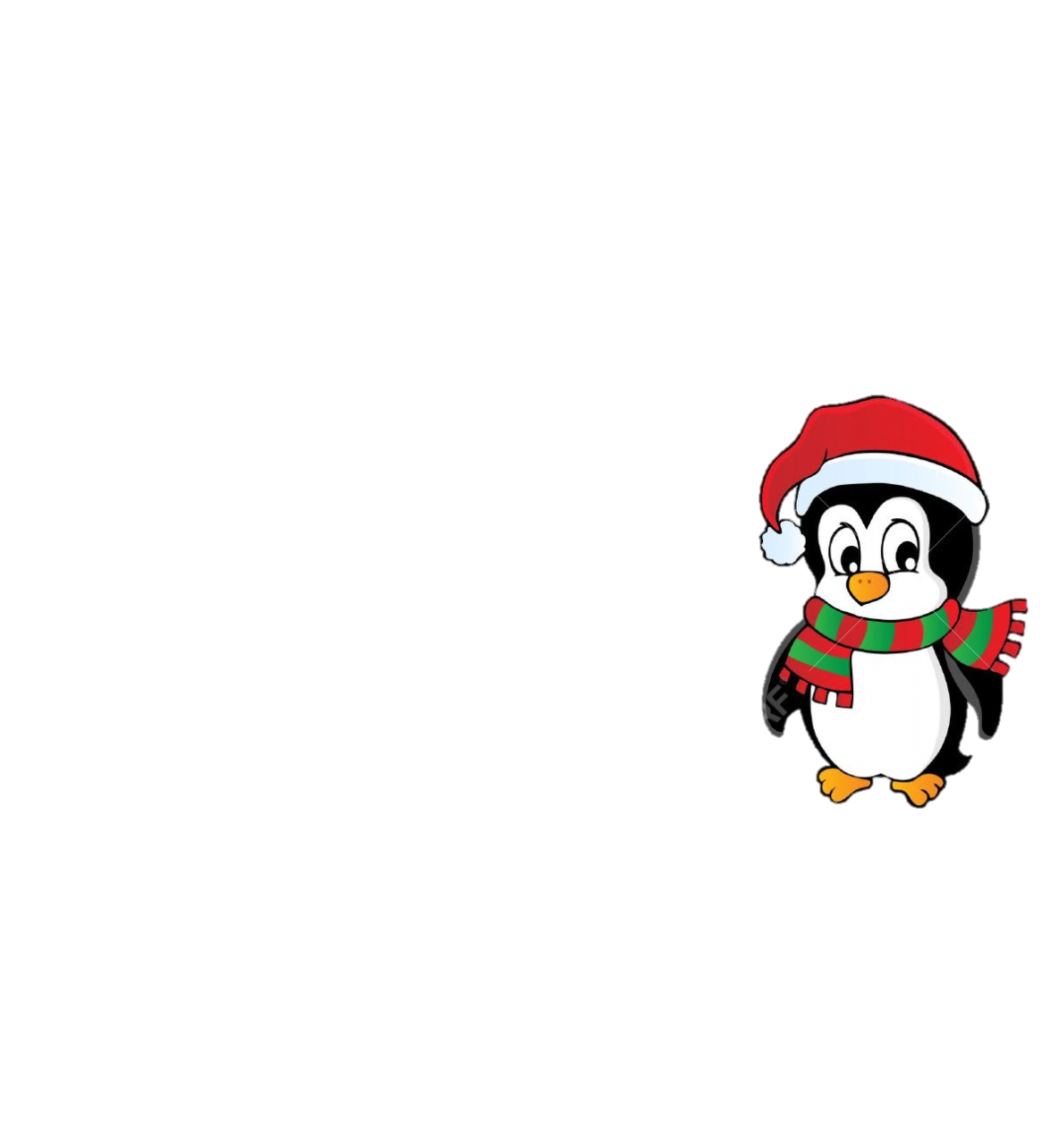 5
8
7
6
Câu 1. Bố cục của bài văn thuyết minh gồm mấy phần?
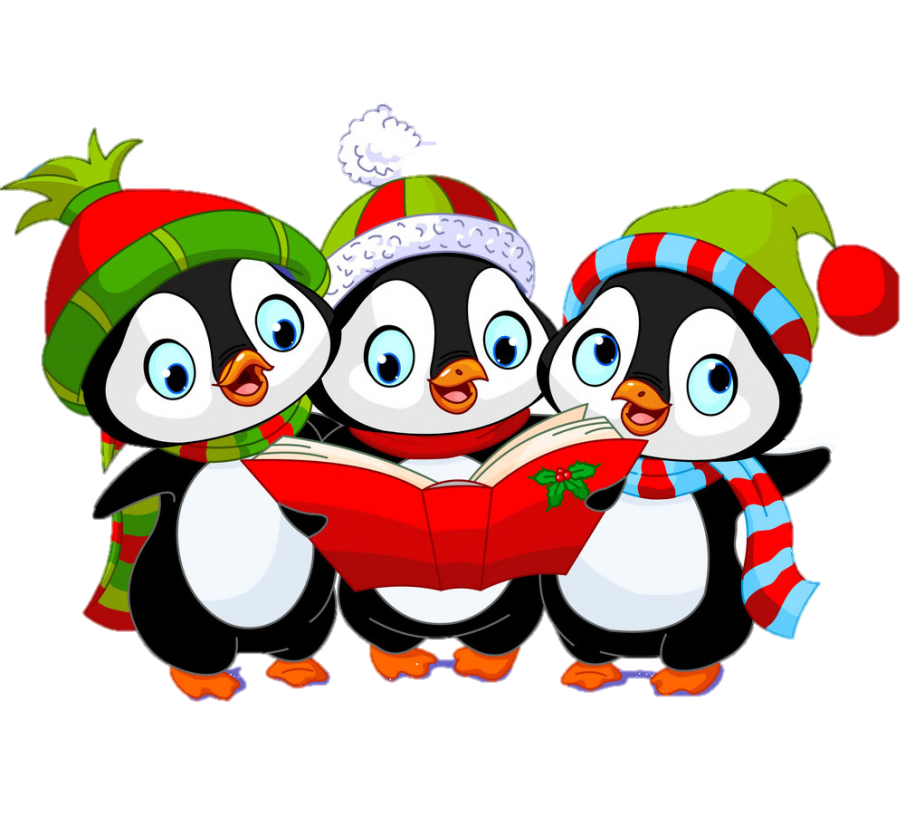 Ba phần.
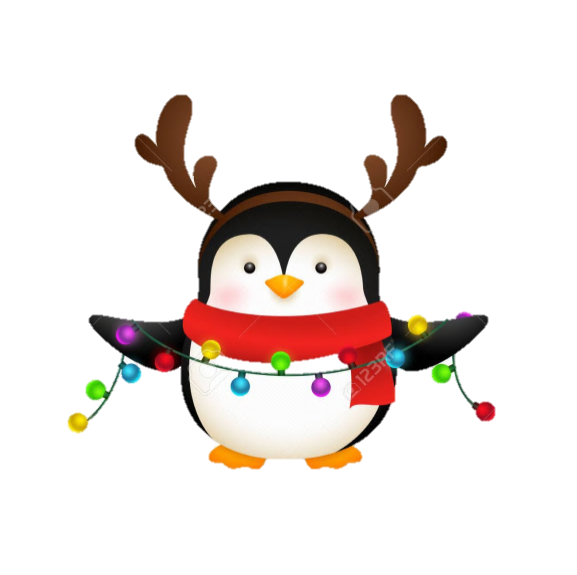 Câu 2. Để viết thành bài văn hoàn chỉnh, ta cần dựa vào
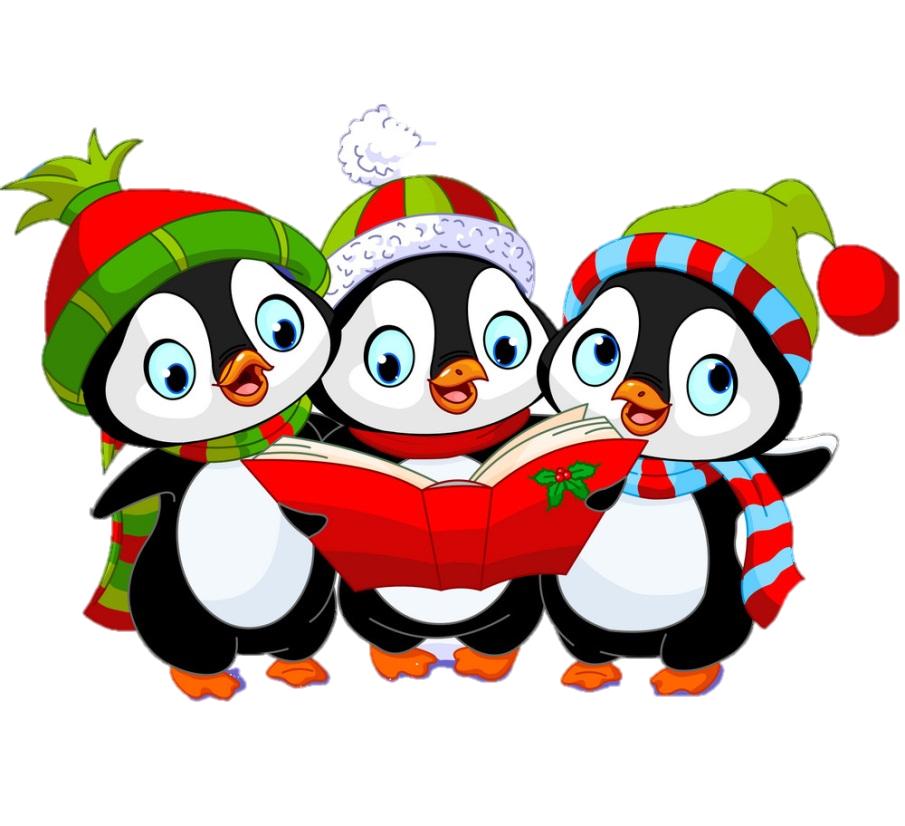 dàn ý.
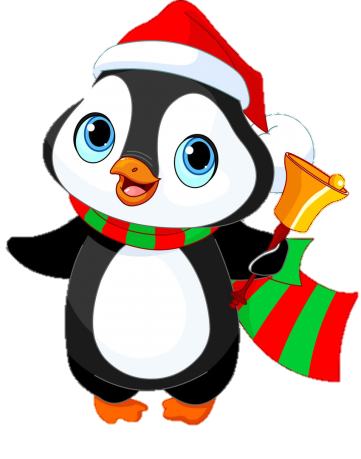 Câu 3. Muốn có kiến thức để viết văn thuyết mình, chúng ta cần ………………
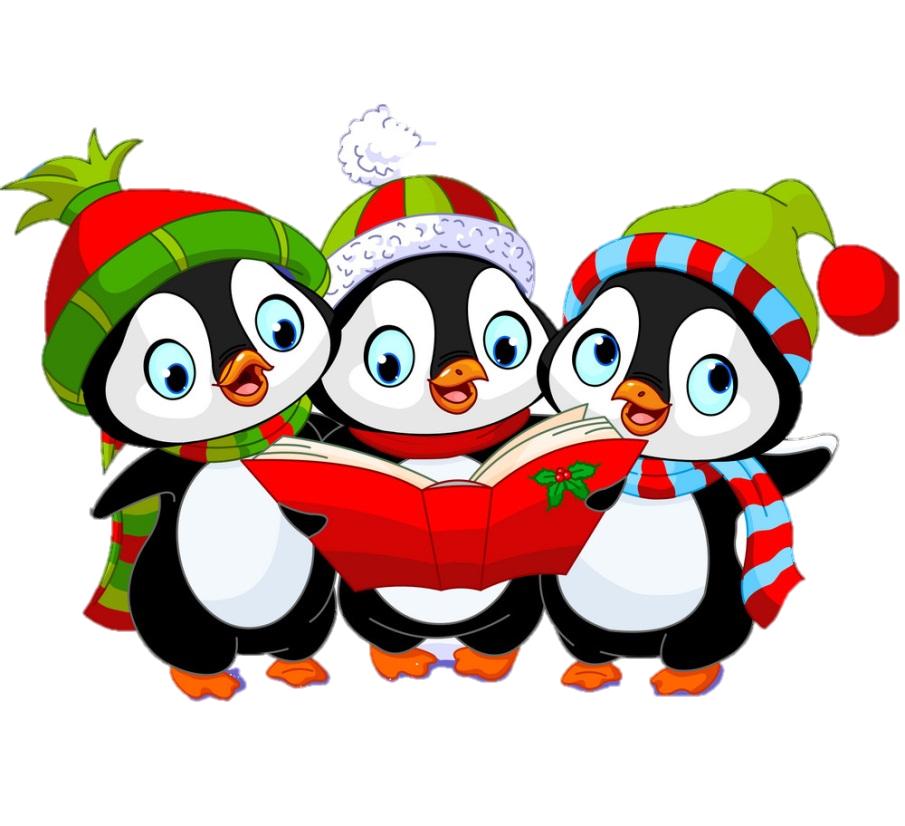 Tìm hiểu, quan sát trực tiếp.
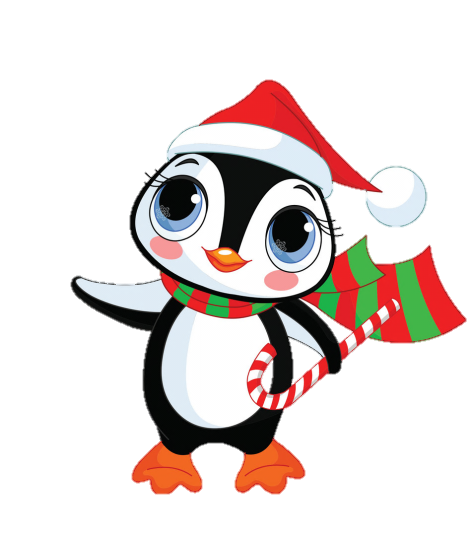 Câu 4. Văn thuyết minh trình bày, …………, hay giải thích về sự vật, hiện tượng dưới dạng một văn bản.
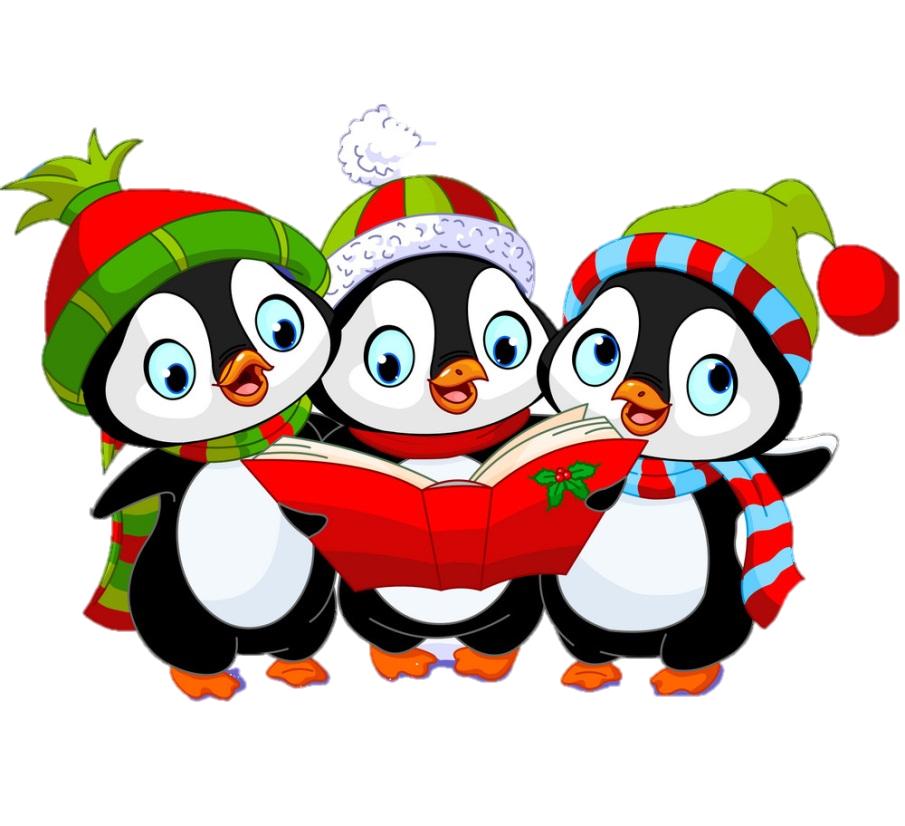 cung cấp thông tin.
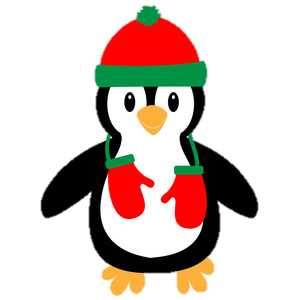 Câu 5. Tên gọi khác của văn bản thuyết mình là
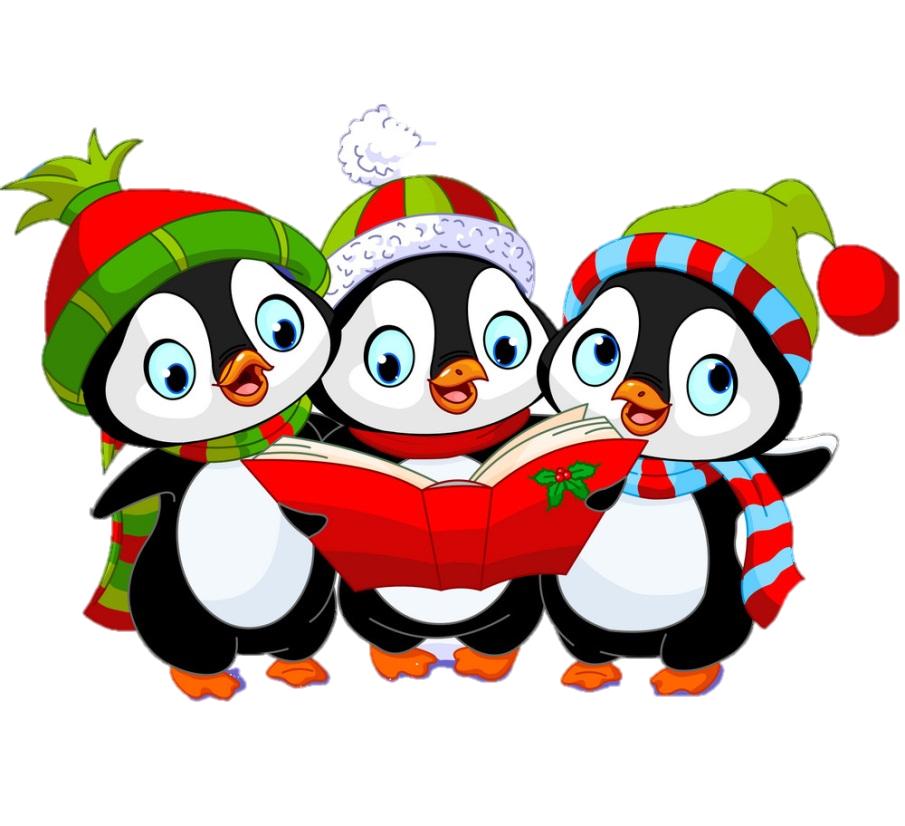 Văn bản thông tin.
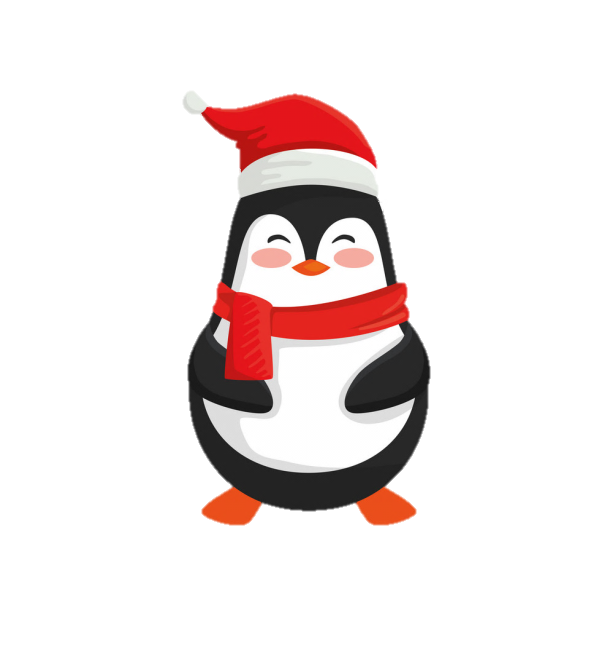 Câu 6. Yêu cầu về người tường thuật của bài văn thuyết minh thuật lại một sự kiện là
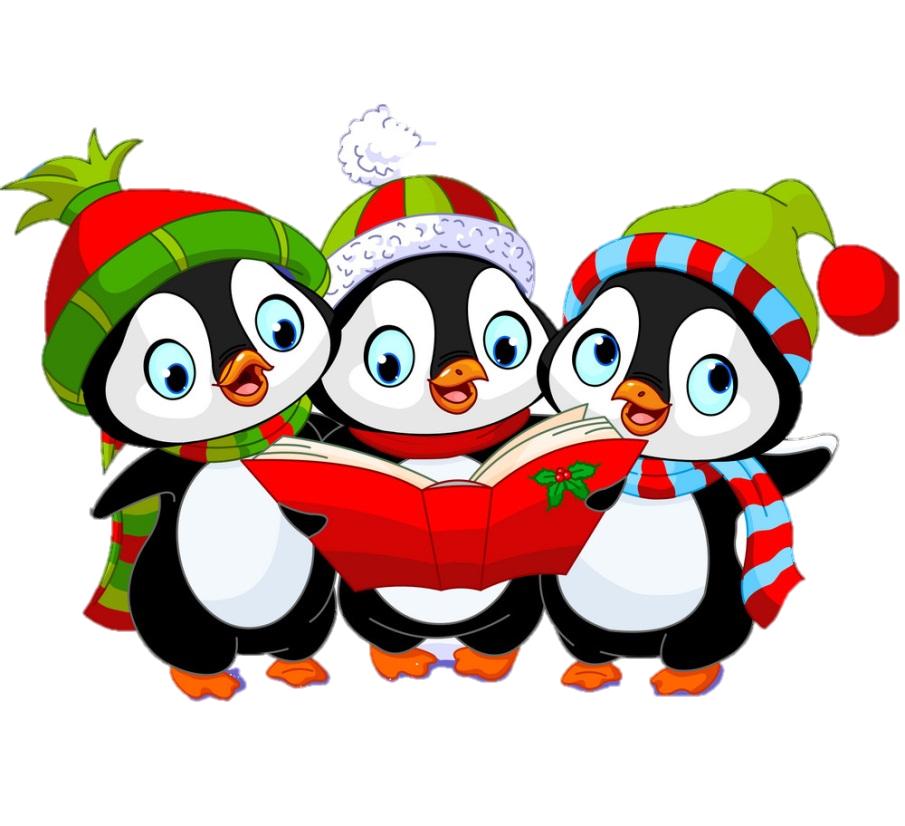 Xác định rõ người tường thuật tham gia hay chứng kiến.
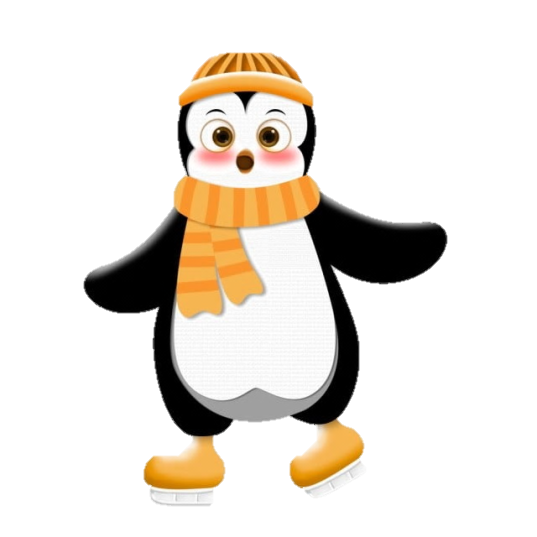 Câu 7. Bối cảnh tường thuật của bài văn thuyết minh gồm
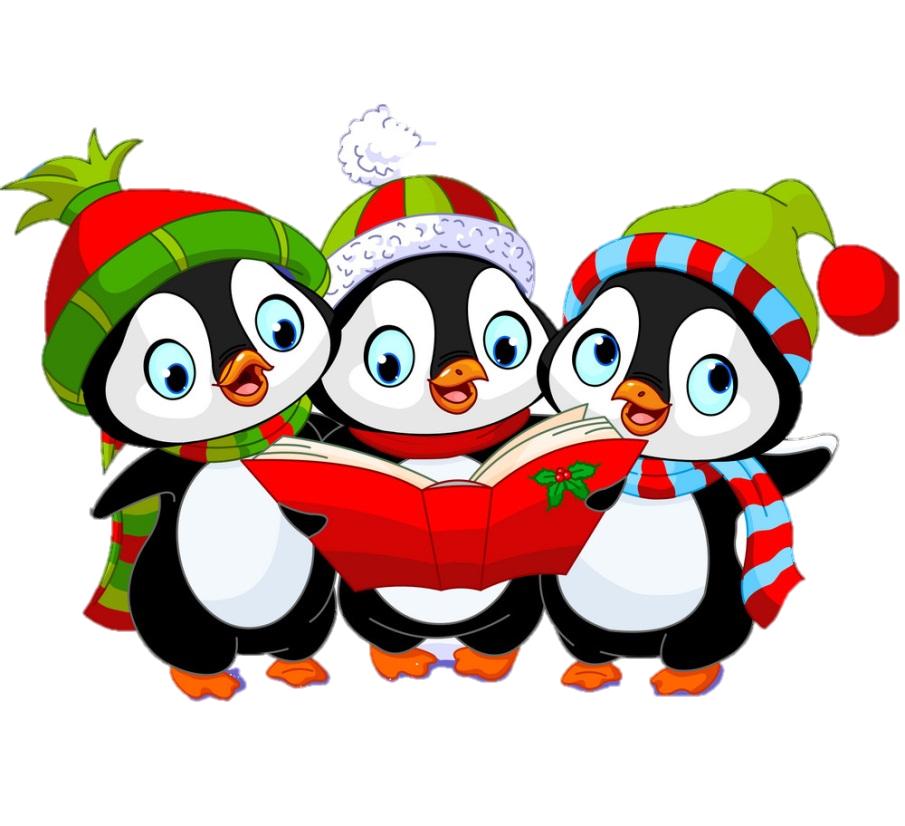 Không gian và thời gian.
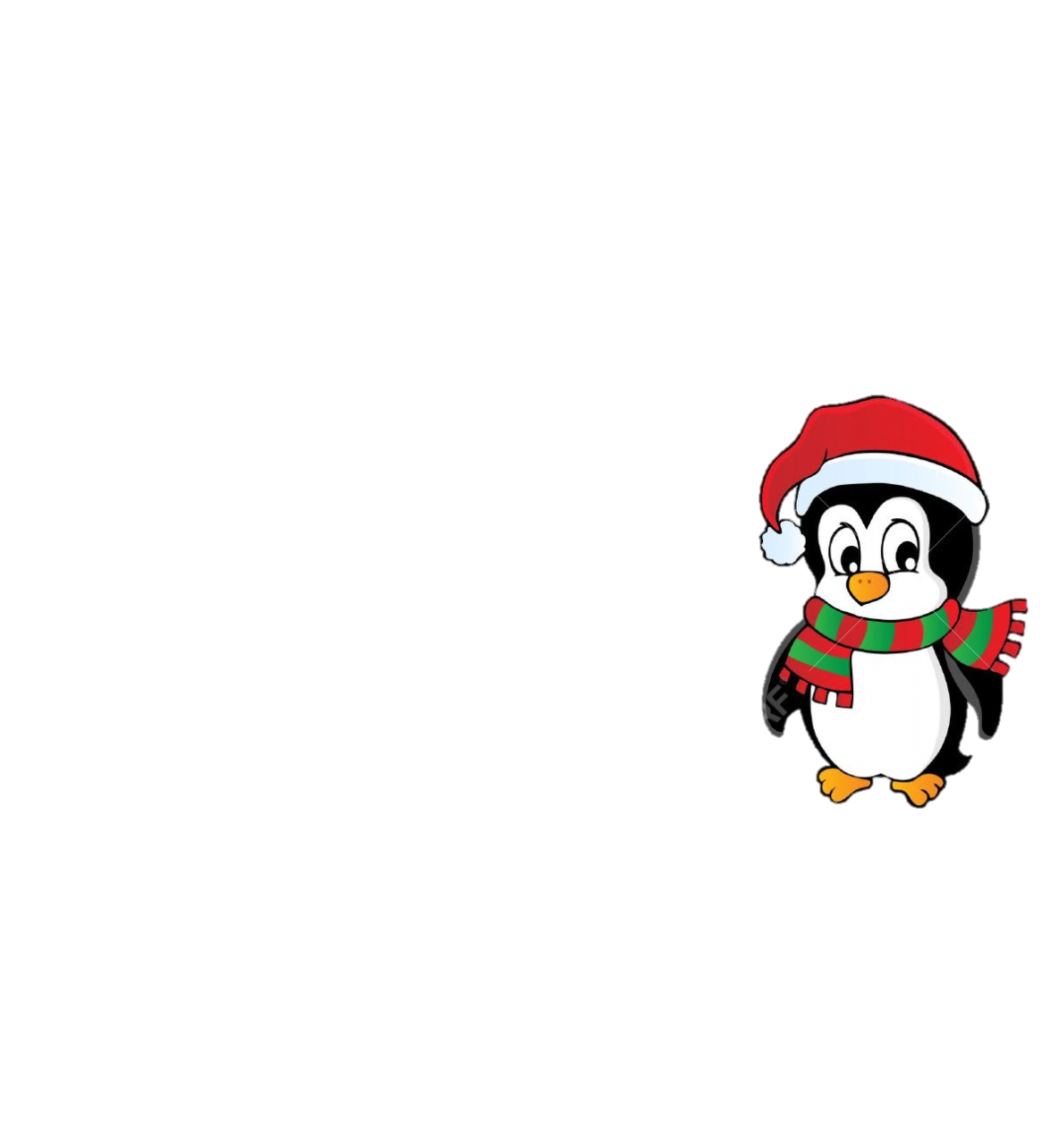 Câu 8. Văn thuyết minh tập trung vào một số ……………
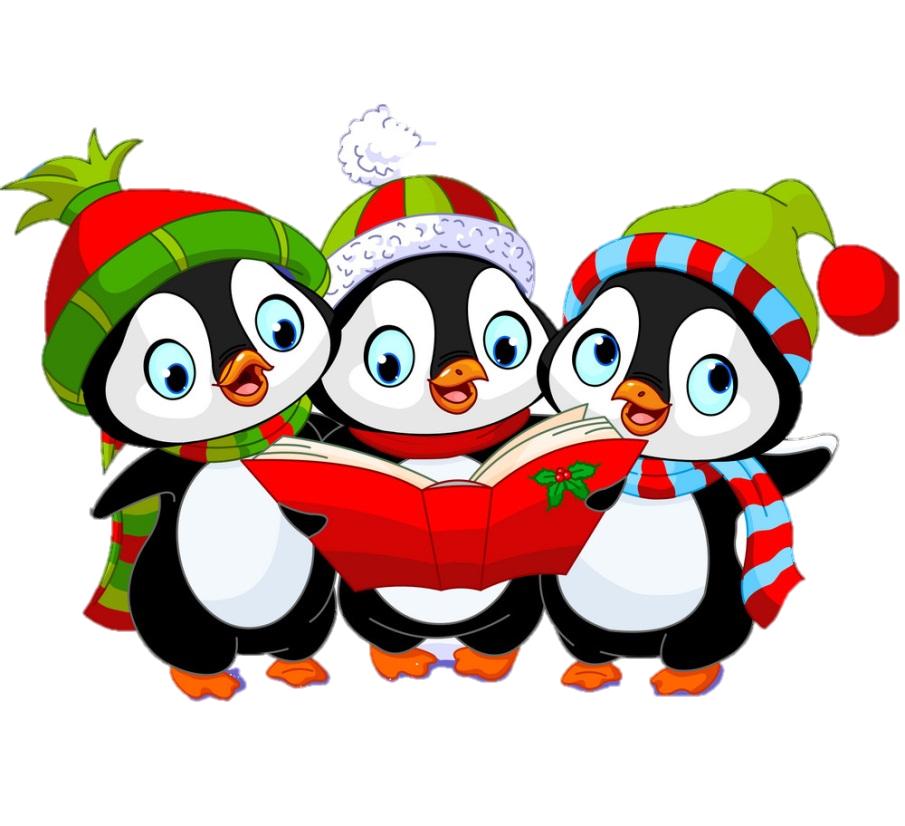 chi tiết tiêu biểu, hấp dẫn.
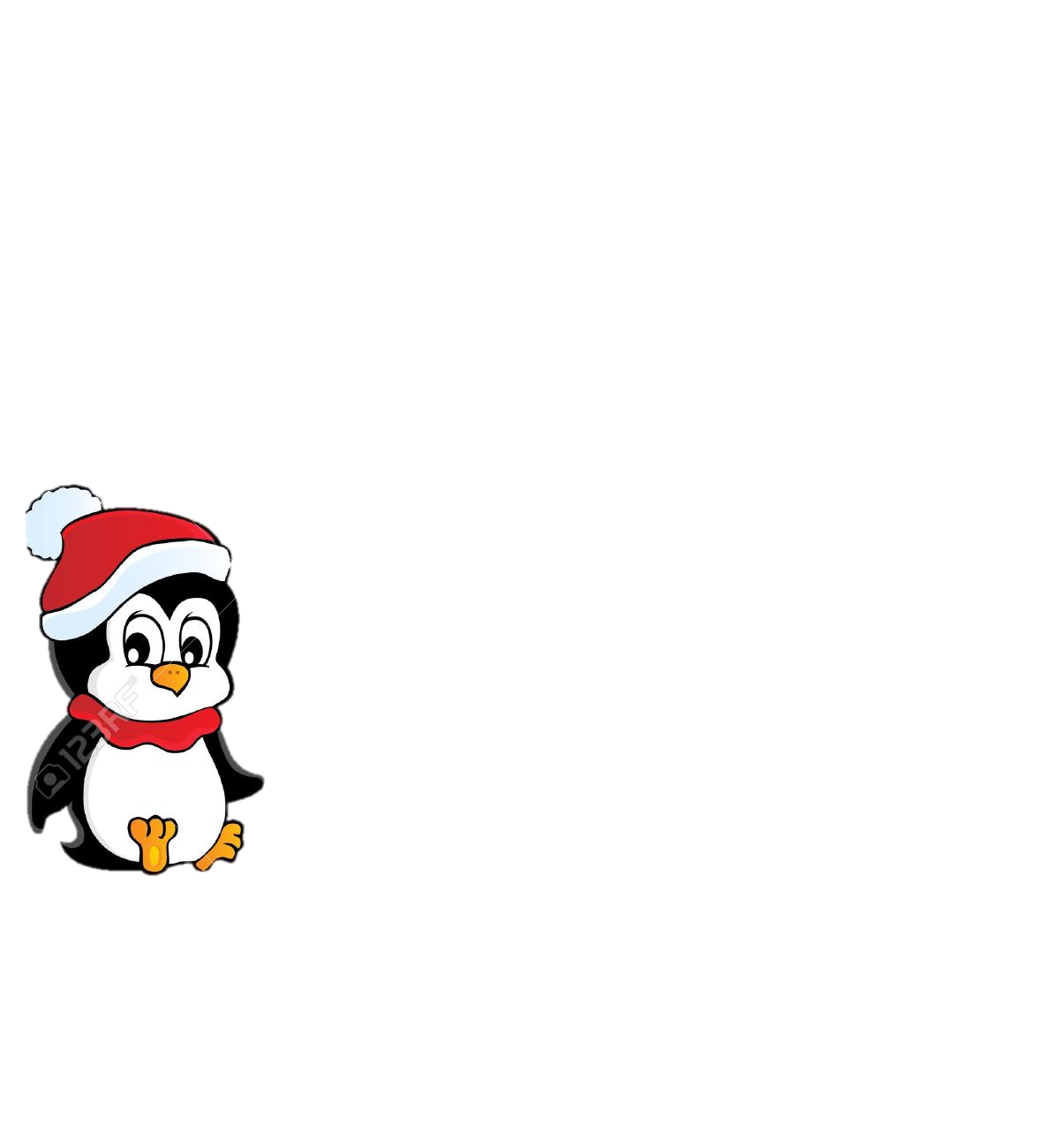 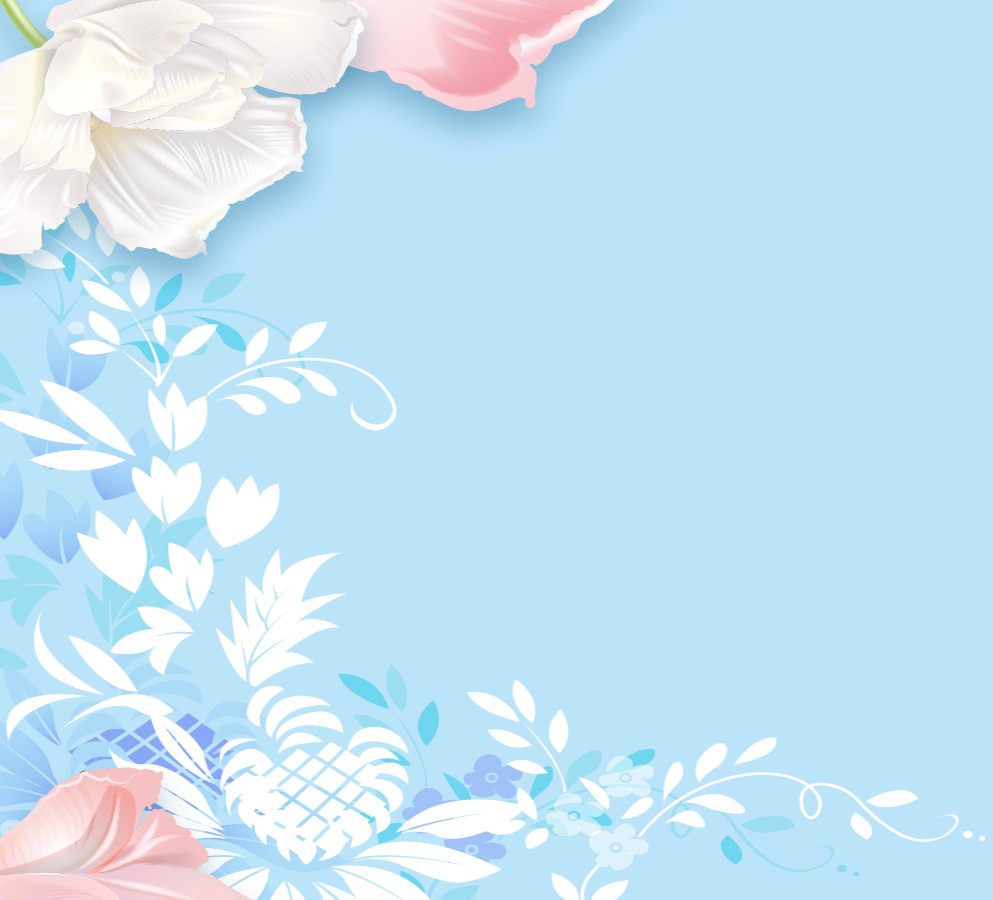 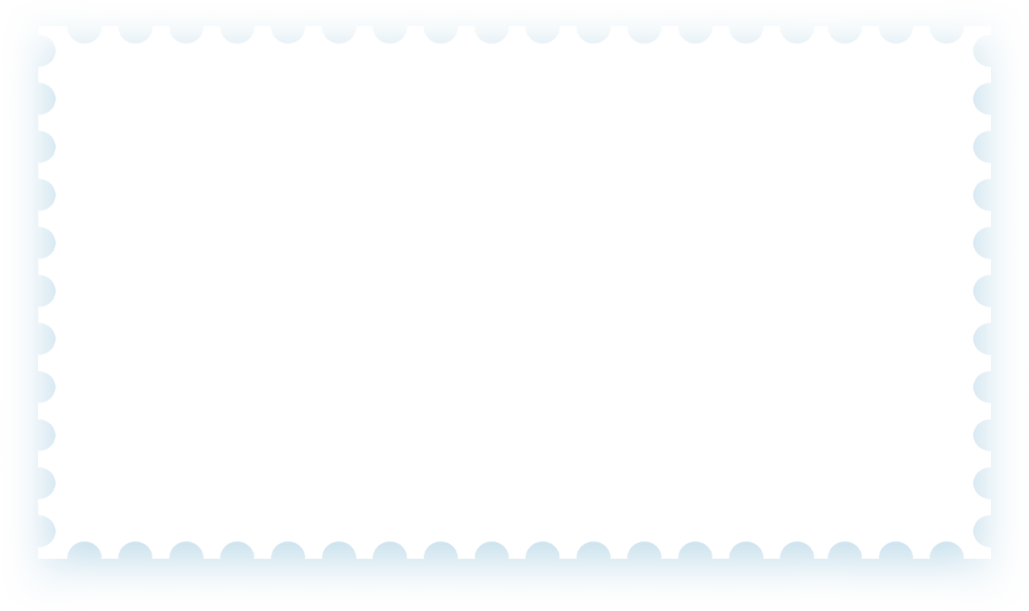 VẬN DỤNG
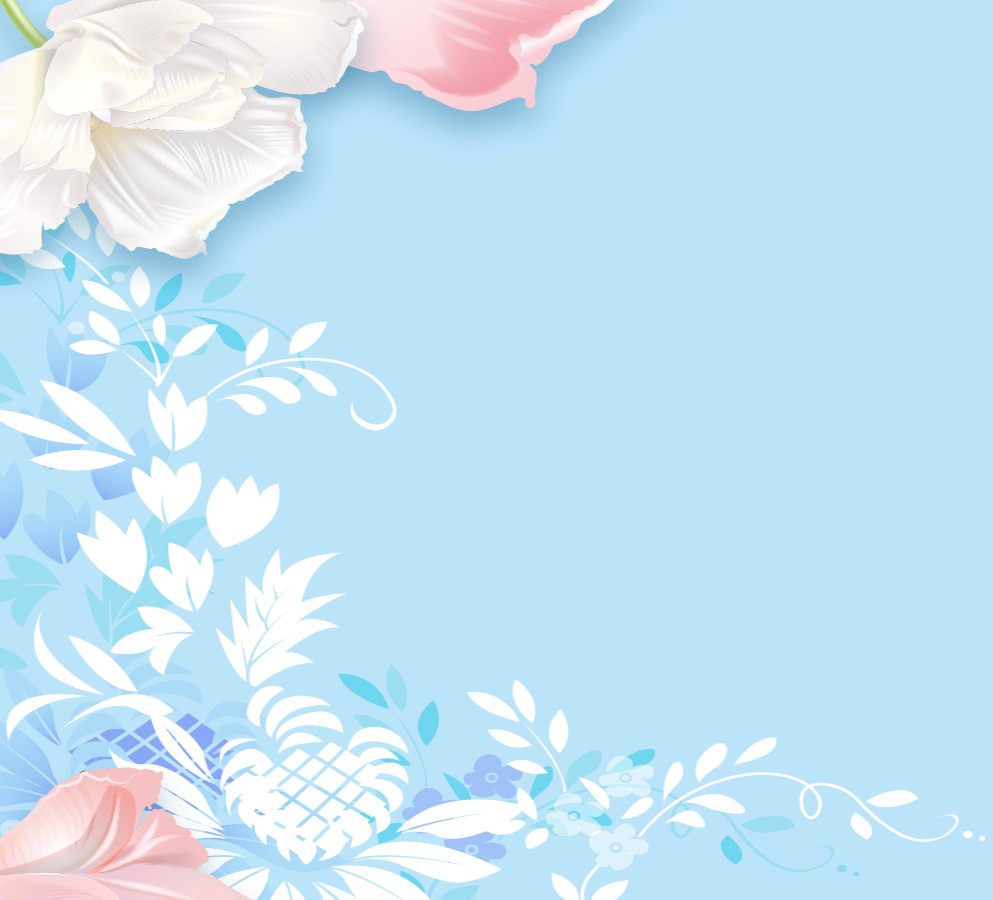 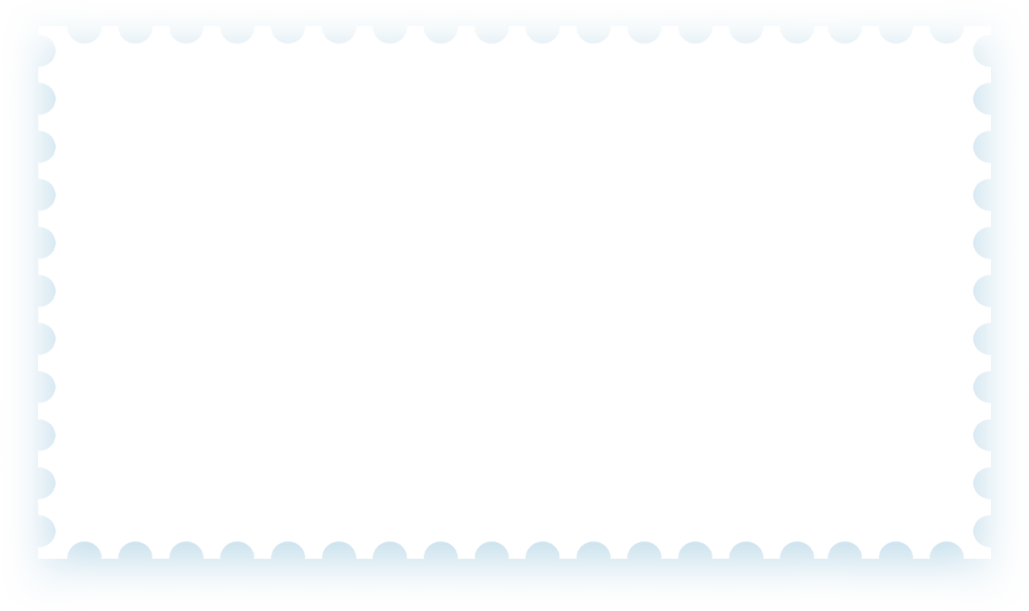 Sưu tầm những bài văn thuyết mình về chủ đề của bài học.
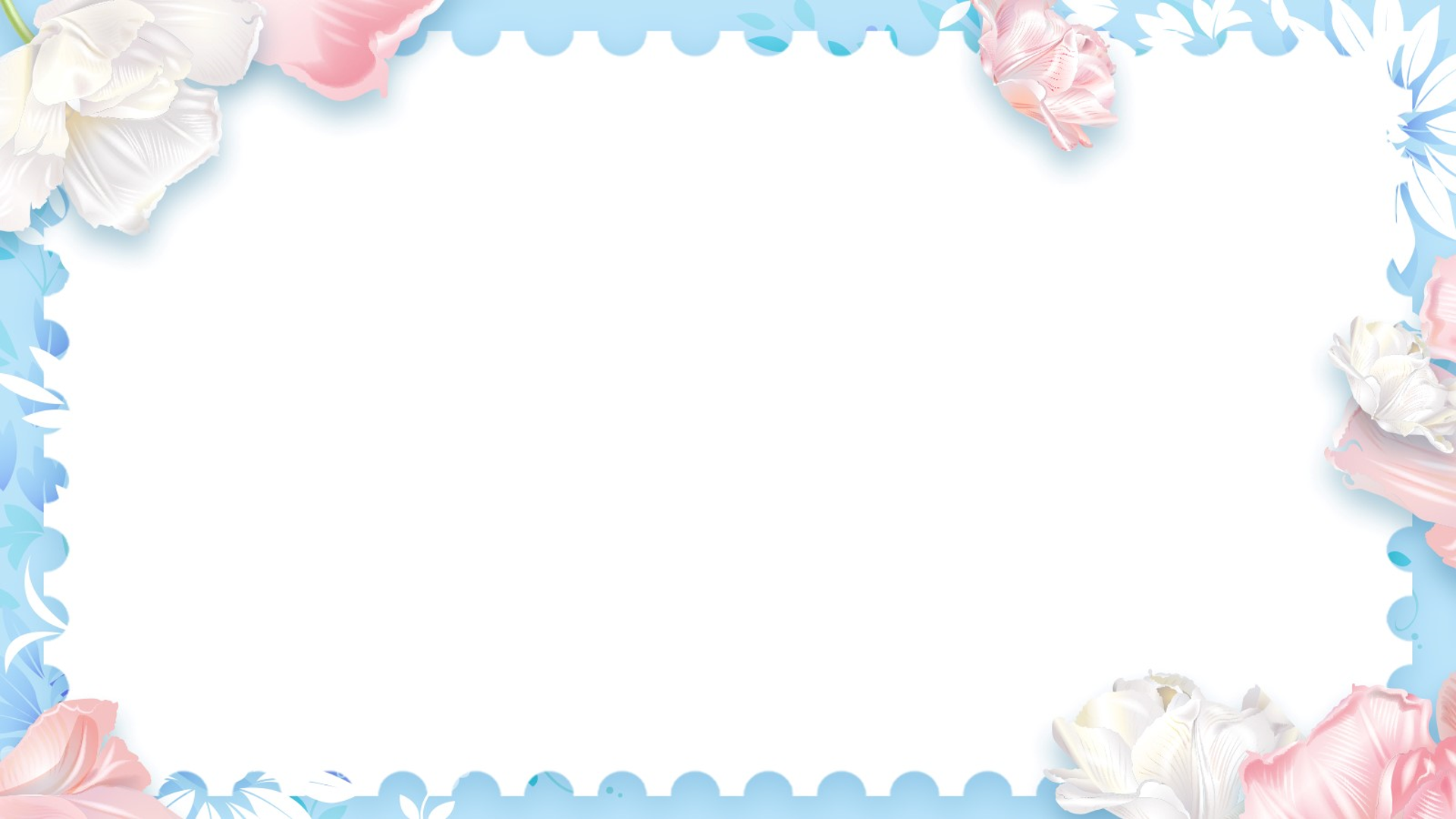 HƯỚNG DẪN TỰ HỌC
Viết bài văn thuyết minh về lễ hội hoa dã quỳ ở Tây Nguyên.
Khái quát bài học bằng sơ đồ tư duy.
Soạn bài:  Nói và nghe.
[Speaker Notes: Giáo án của Hạnh Nguyễn: https://www.facebook.com/HankNguyenn]
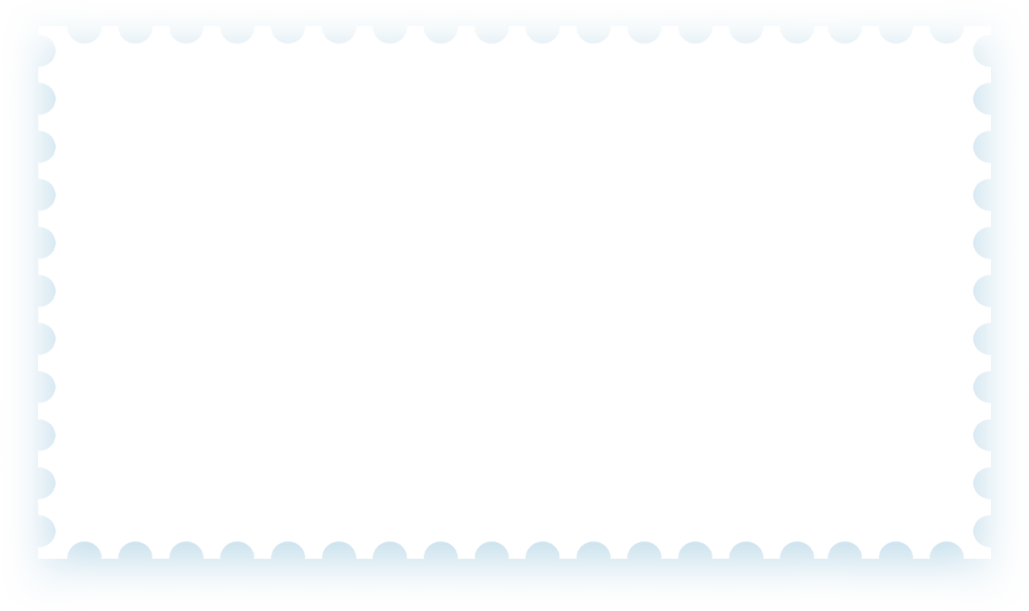 ………….
Thank you!
………….
[Speaker Notes: Giáo án của Hạnh Nguyễn: https://www.facebook.com/HankNguyenn]